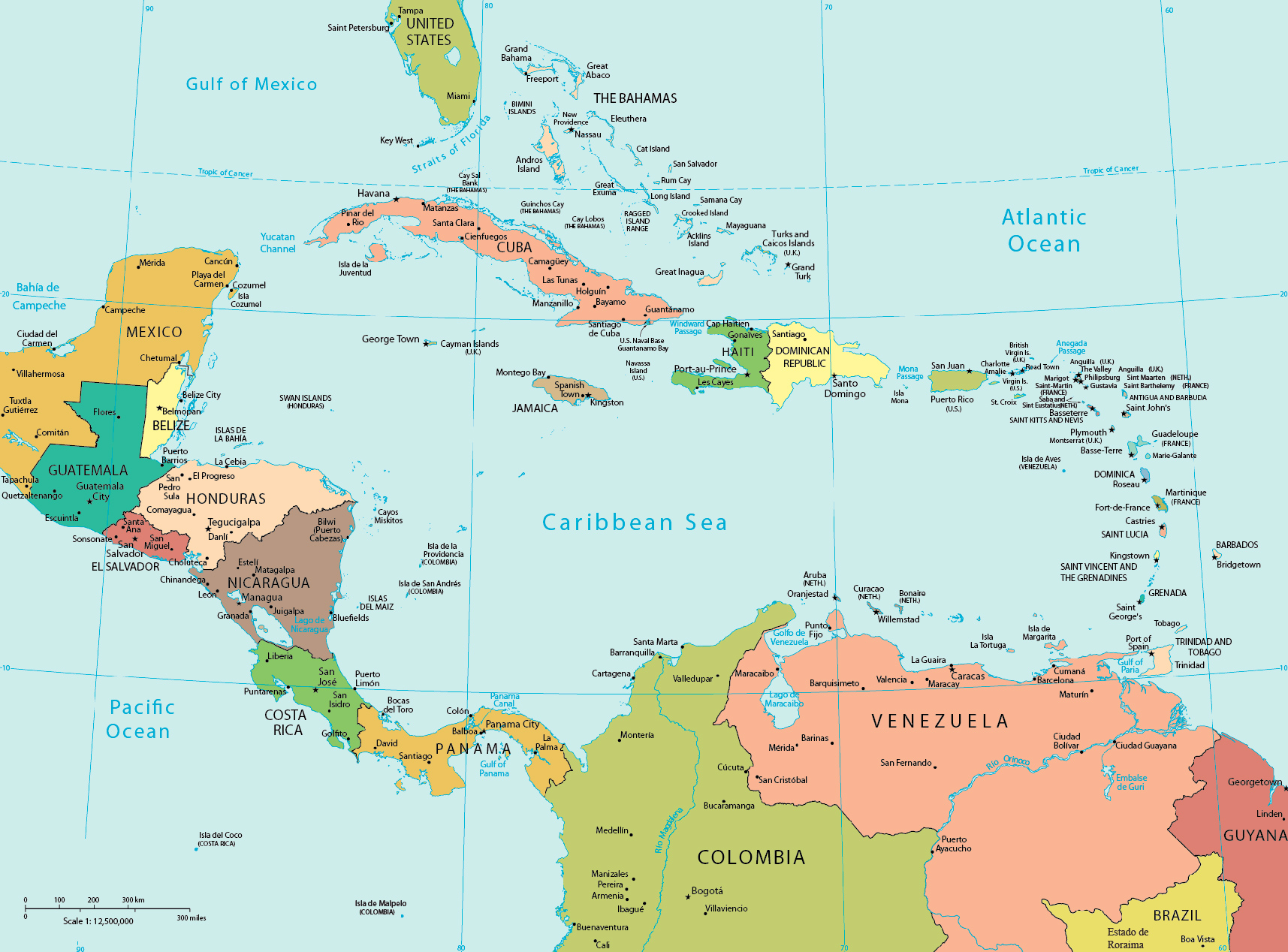 Hurricane Heat Trails 
and Their Impact on Caribbean “Heat Waves”
Teddy Allen
tallen@cimh.edu.bb
Caribbean Institute for Meteorology and Hydrology, Barbados
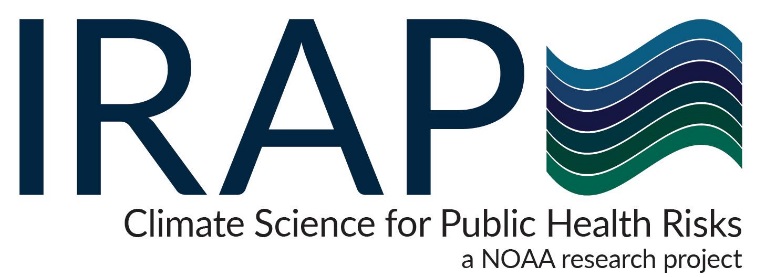 Zack Guido, Univ. of Arizona Tucson
Firoz Abdoel Wahid, Tulane Univ. School of Public Health and Tropical Medicine 
Theodore Allen, Caribbean Institute for Meteorology and Hydrology
Hannah Covert, Tulane Univ. School of Public Health and Tropical Medicine
Jazmin Diaz Rivera, Univ. of Puerto Rico-Medical Sciences Campus
Benét Duncan, Western Water Assessment, University of Colorado
Jennifer Henderson, CIRES, University of Colorado
Pablo A Mendez-Lazaro, University of Puerto Rico-Medical Sciences Campus
Maureen Y. Lichtveld, Tulane Univ. School of Public Health and Tropical Medicine
Simon J. Mason, International Research Institute for Climate and Society 
Jennifer Spinney, CIRES, University of Colorado, Boulder, CO
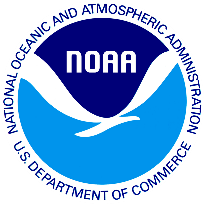 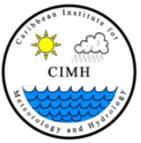 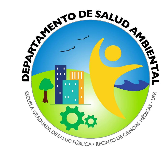 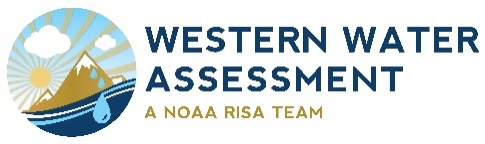 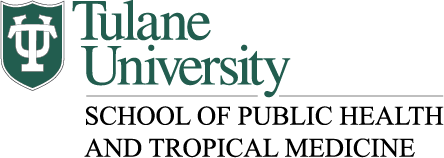 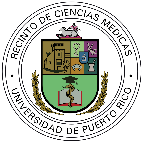 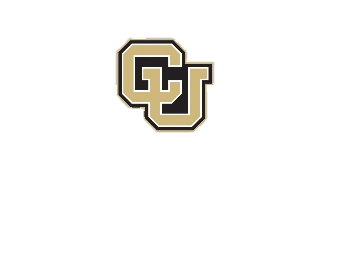 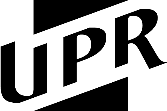 [Speaker Notes: intro]
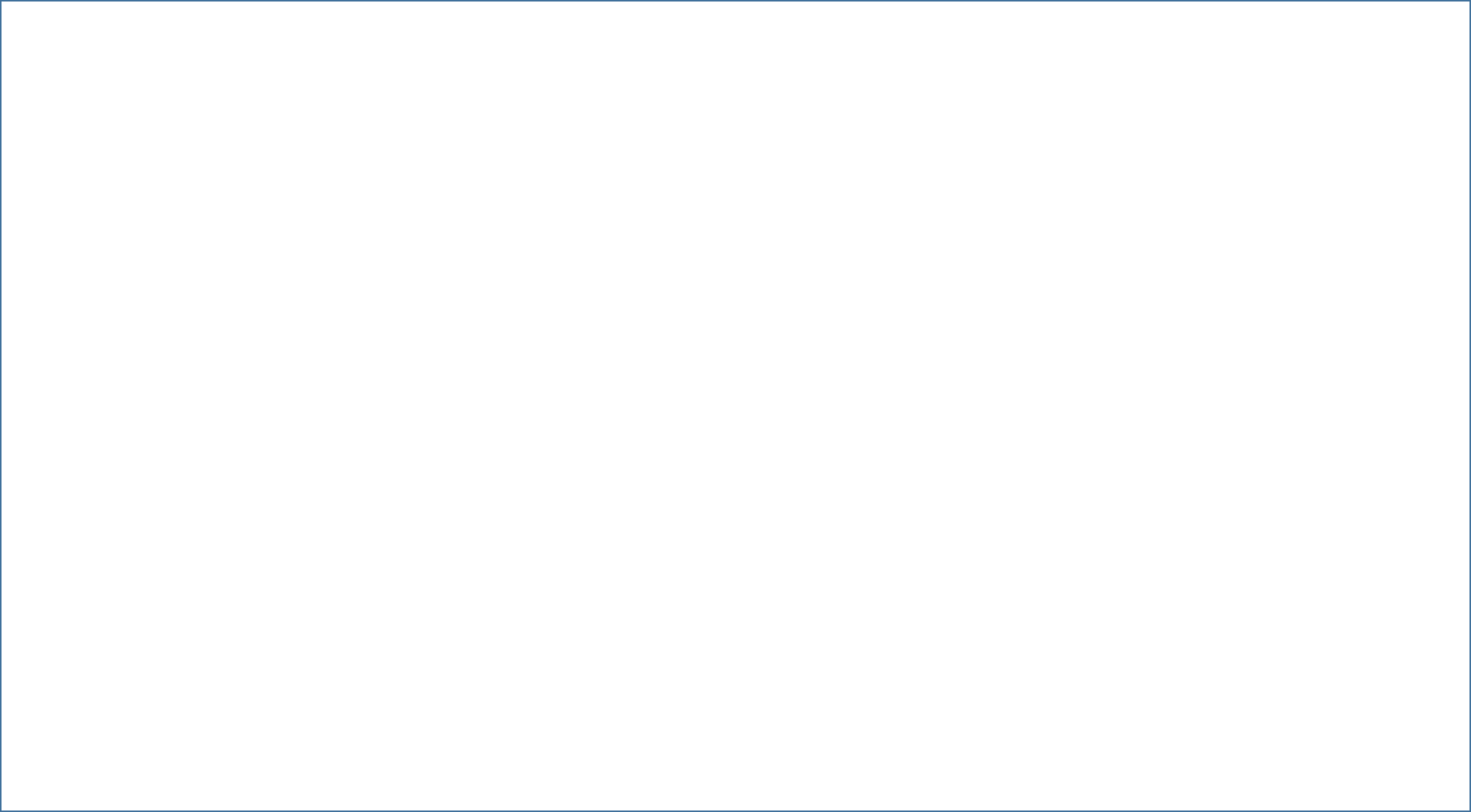 850hPa temperature advection and winds
HEAT IN THE CARIBBEAN - background
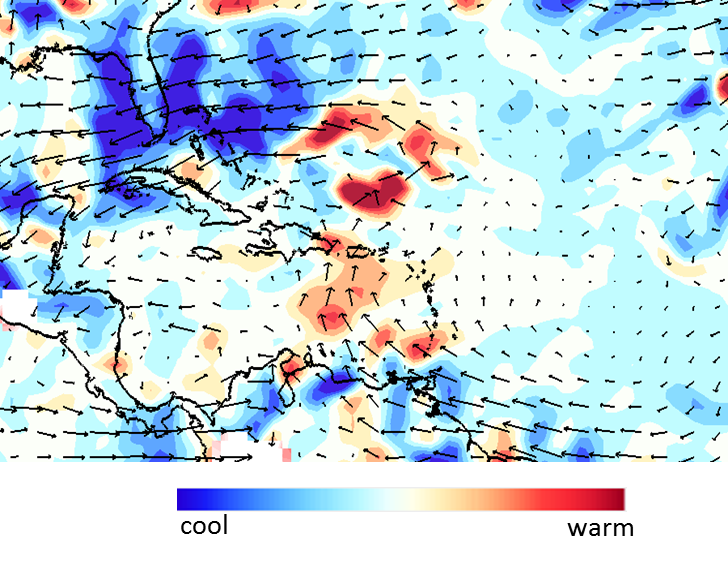 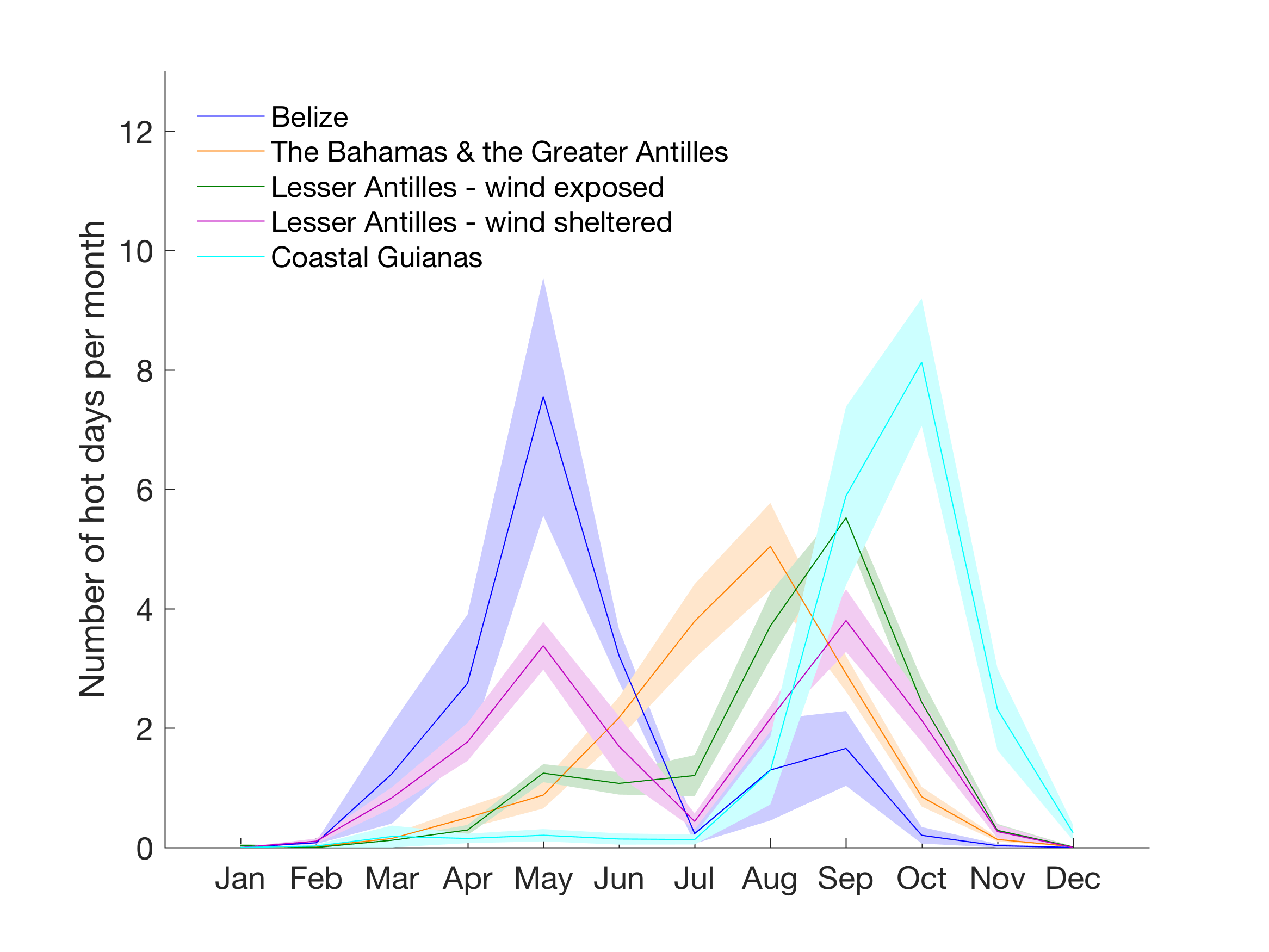 OCT 17, 2016
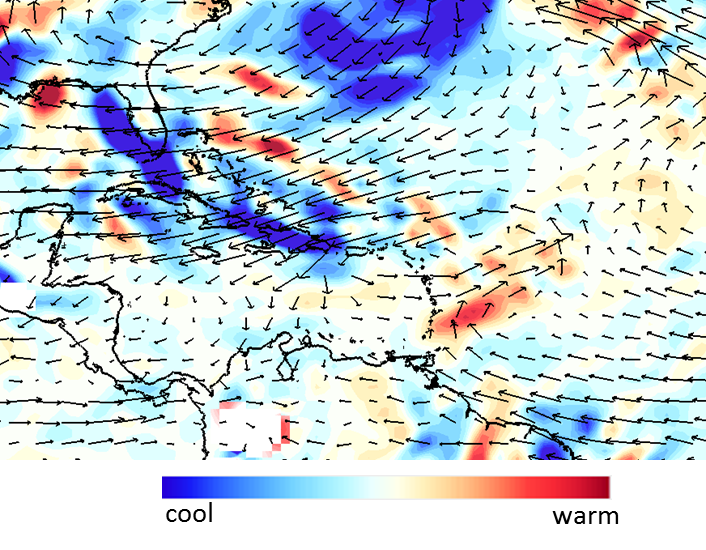 NOV 1, 2016
regional monthly climatology of hot days
[Speaker Notes: Heat waves in the Caribbean plot
Heat wave definitions
CIMH products]
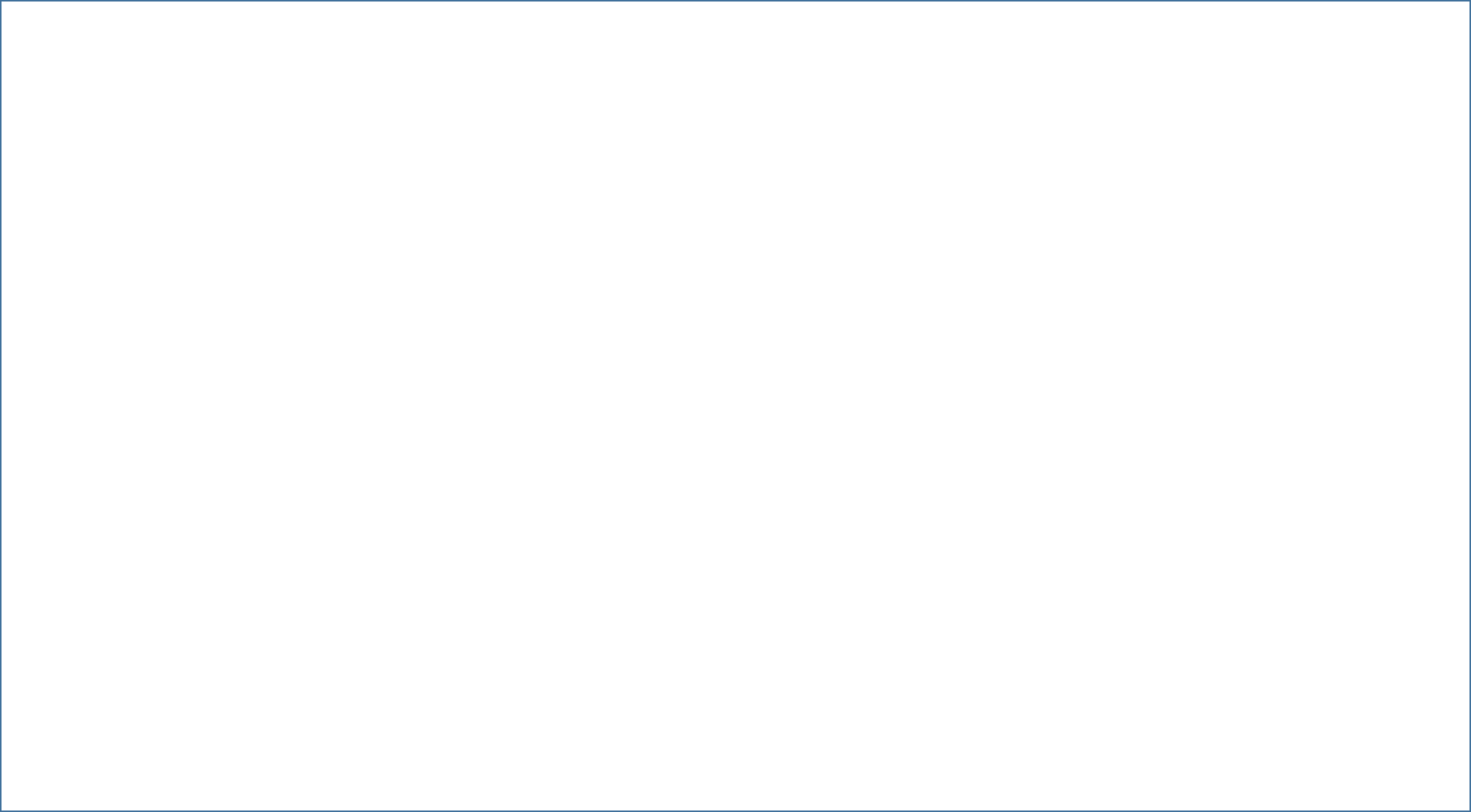 HEAT IN THE CARIBBEAN
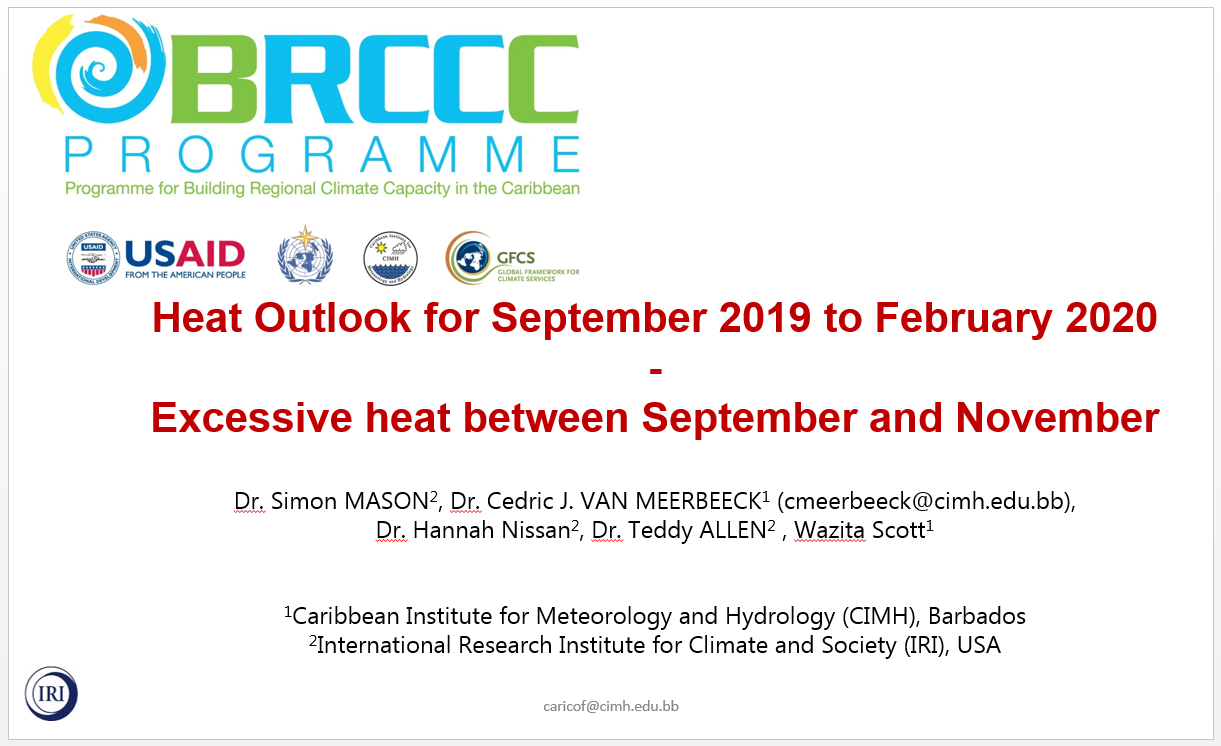 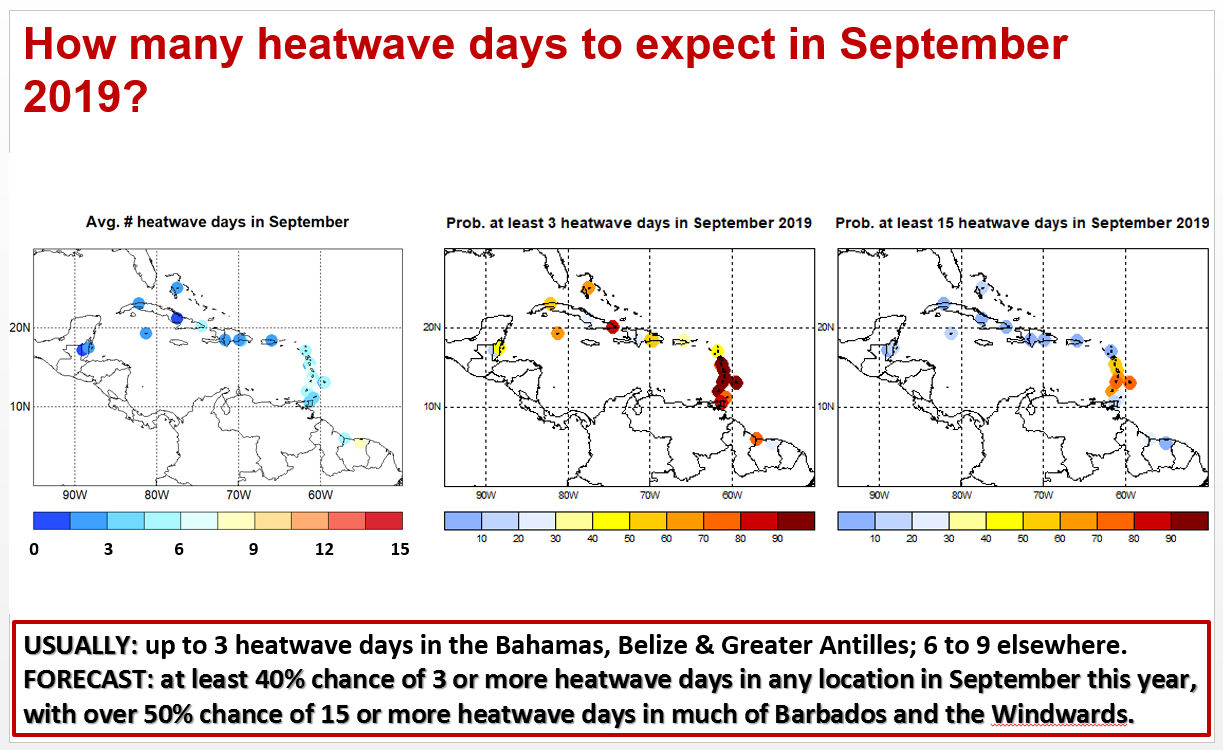 monthly heat products from the CIMH
[Speaker Notes: Heat waves in the Caribbean plot
Heat wave definitions
CIMH products]
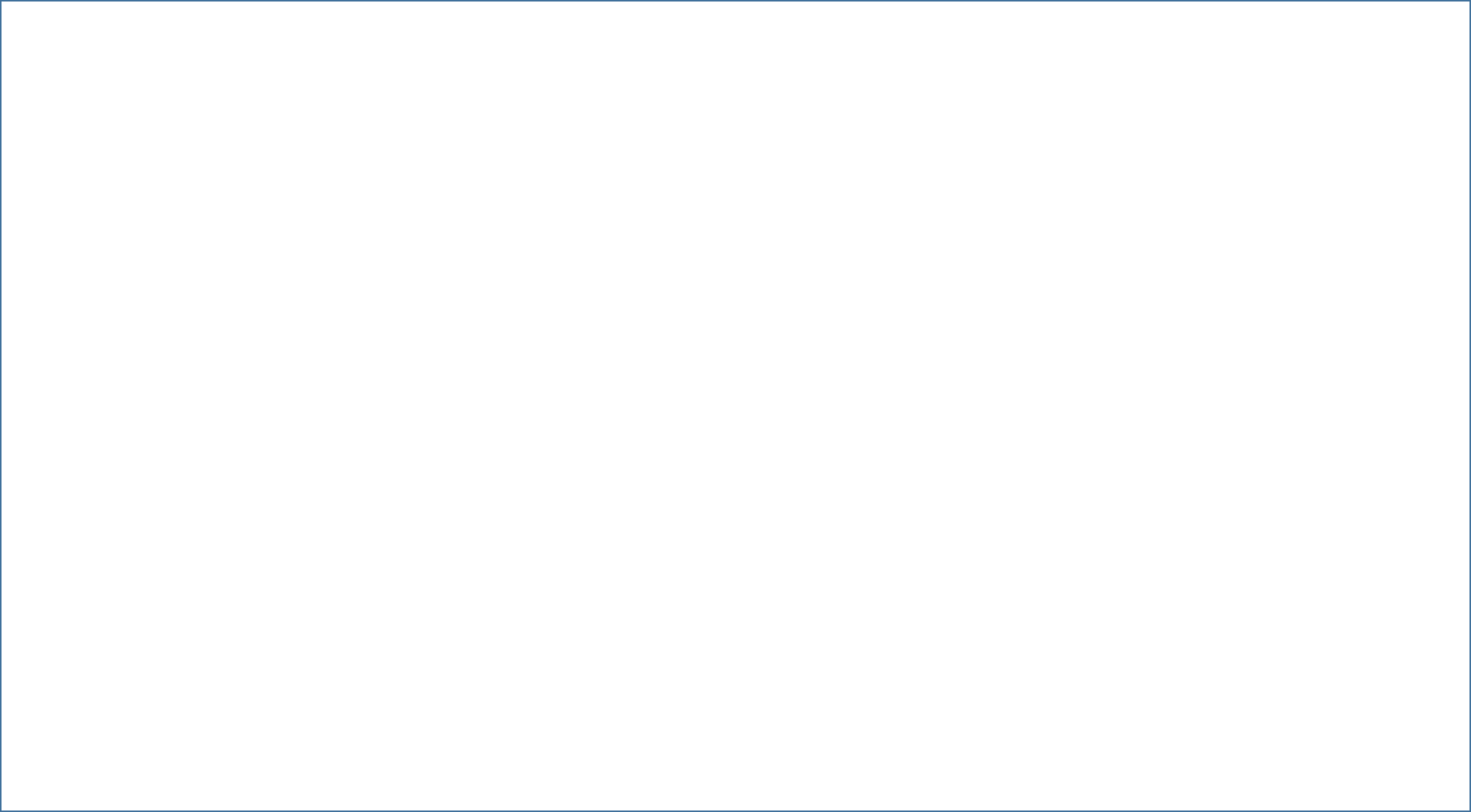 HURRICANE IRMA - 2017
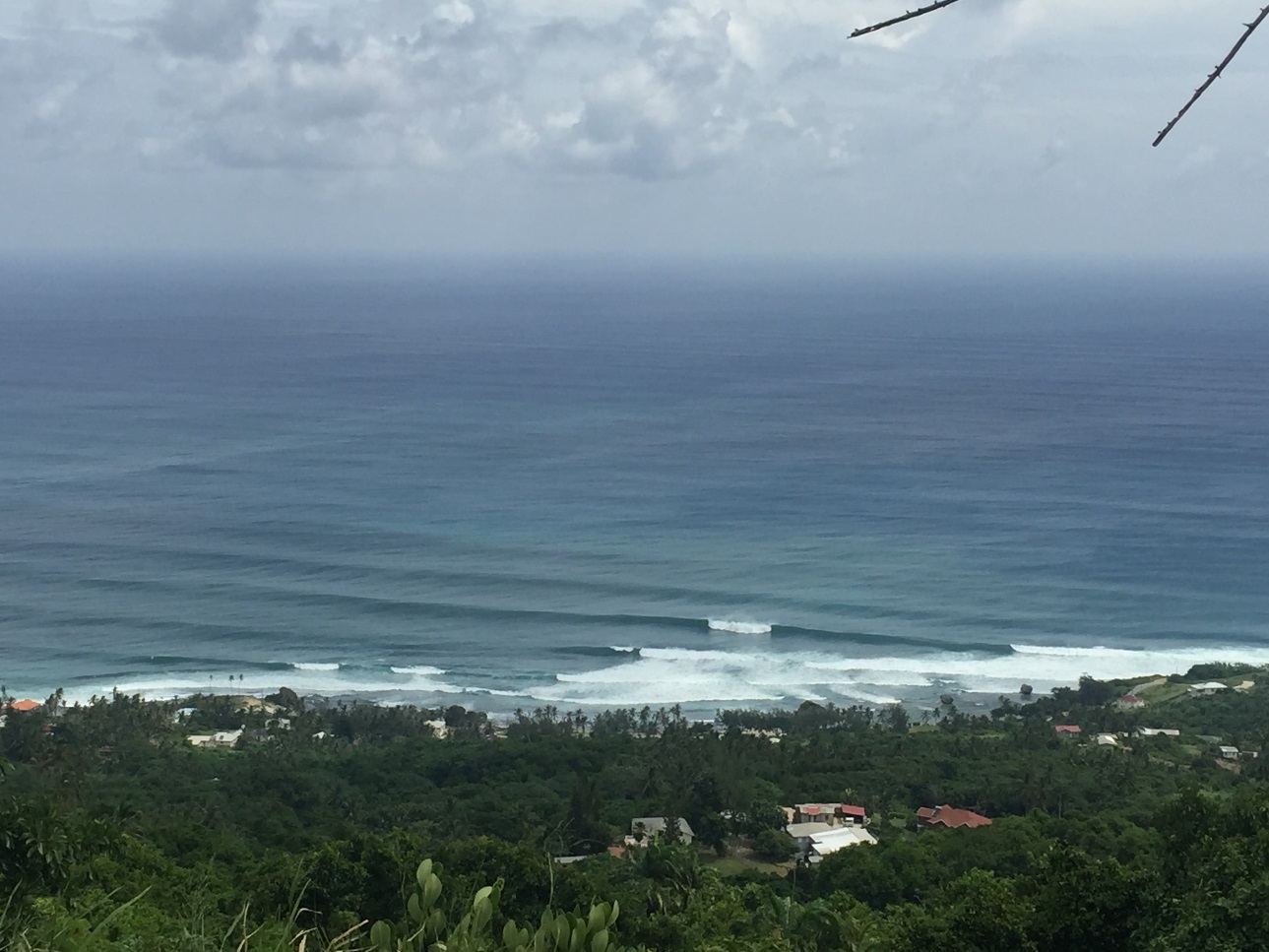 Category 5 – 185mph winds as it approached the eastern Caribbean
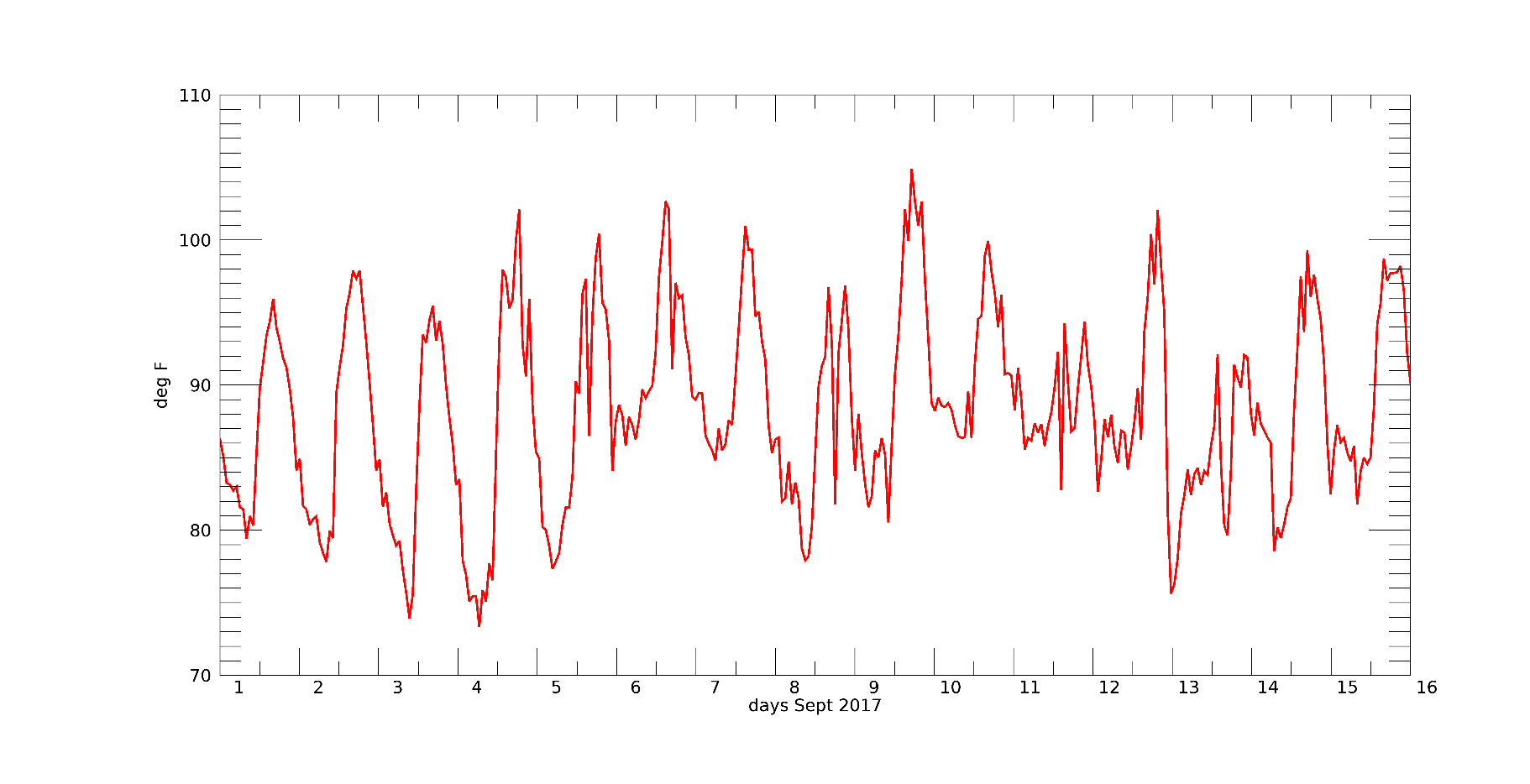 hourly heat index – Barbados airport (Sept. 1-16)
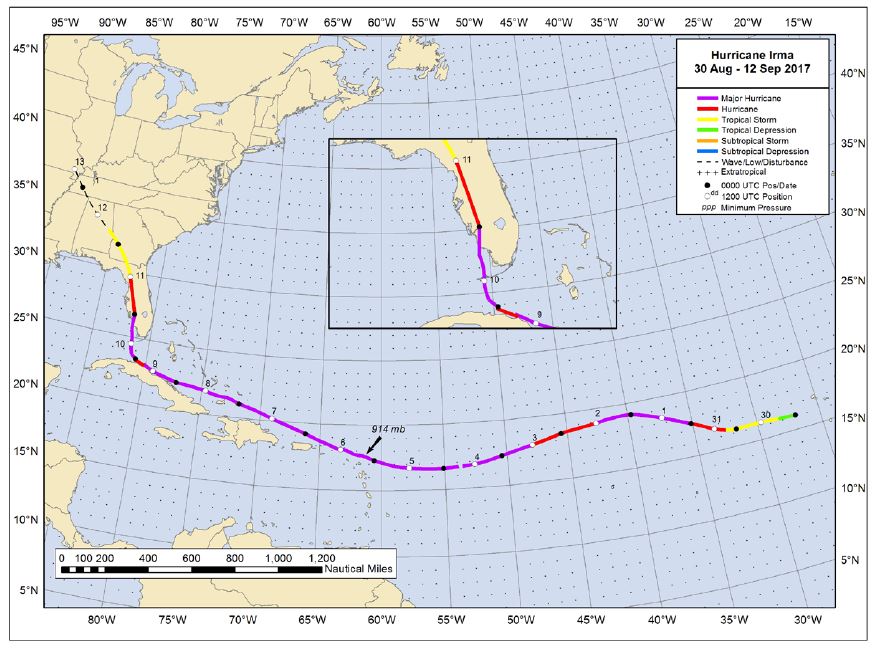 [Speaker Notes: Problem statement: post hurricane heat
Barbados time series and Antigua
…one result that emerged was the low spatial coherence……are these heat waves?]
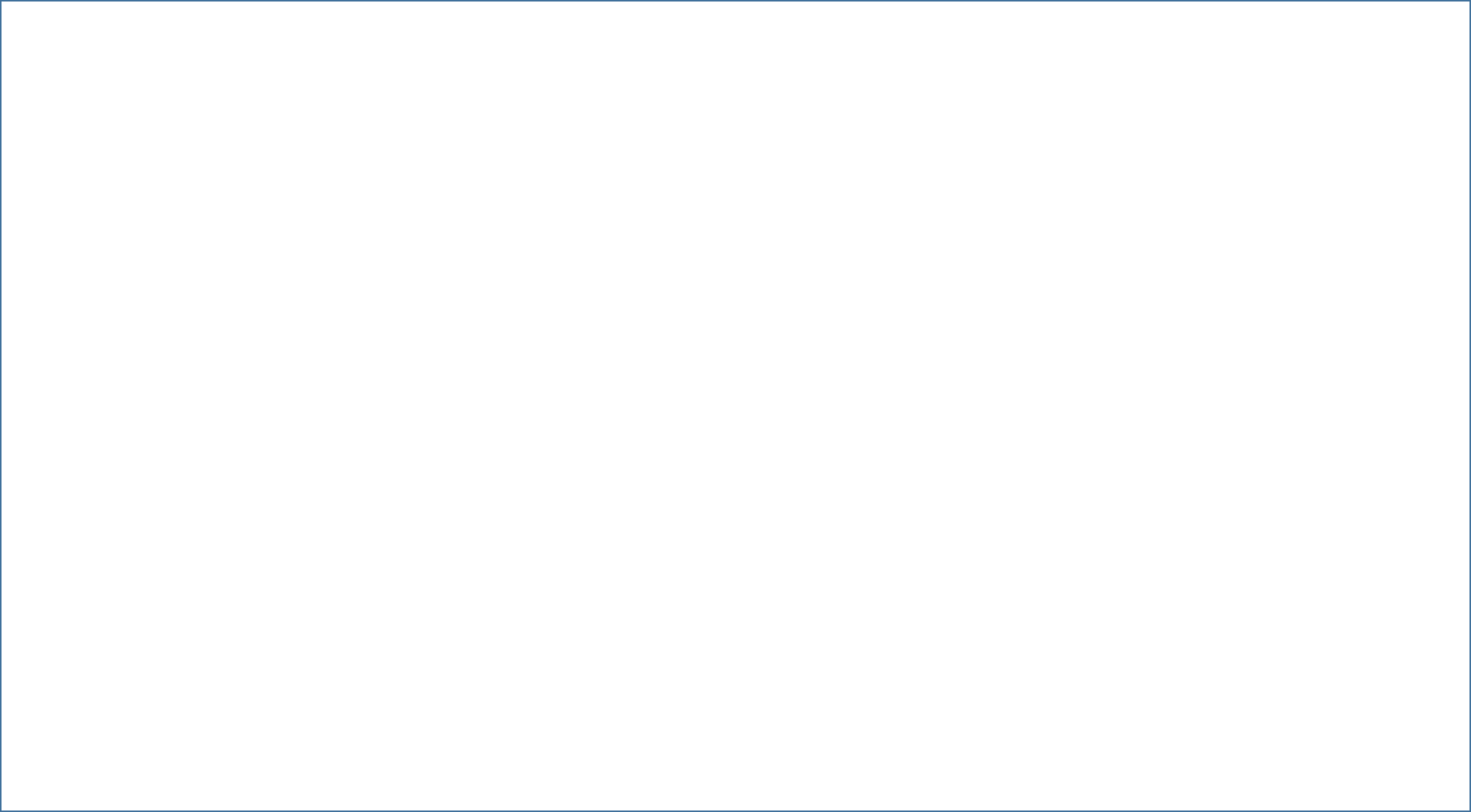 HURRICANE IRMA - 2017
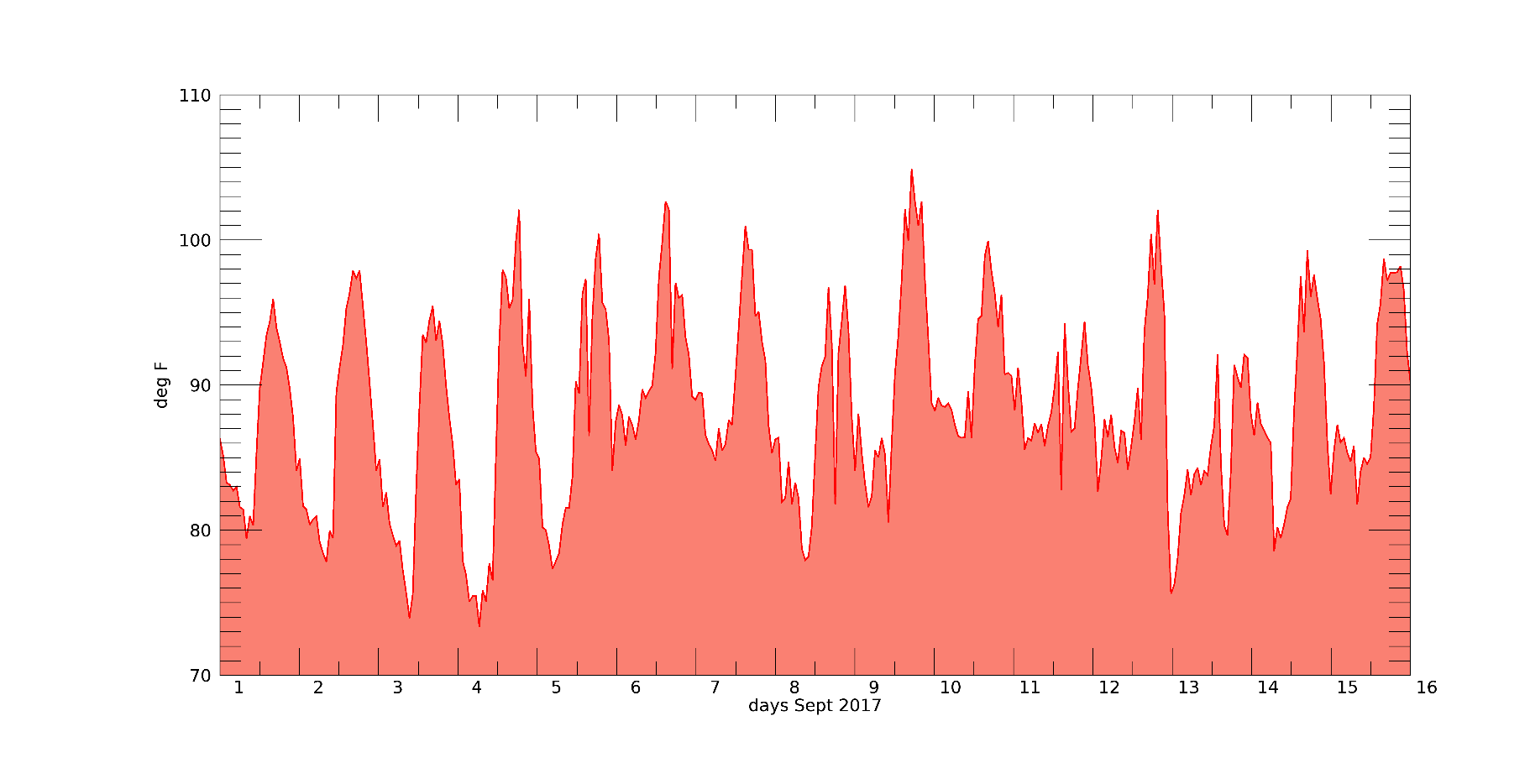 hourly heat index – Barbados airport (Sept. 1-16)
notice the decrease in diurnal range
GAIA - station observations
[Speaker Notes: Problem statement: post hurricane heat
Barbados time series and Antigua
…one result that emerged was the low spatial coherence……are these heat waves?]
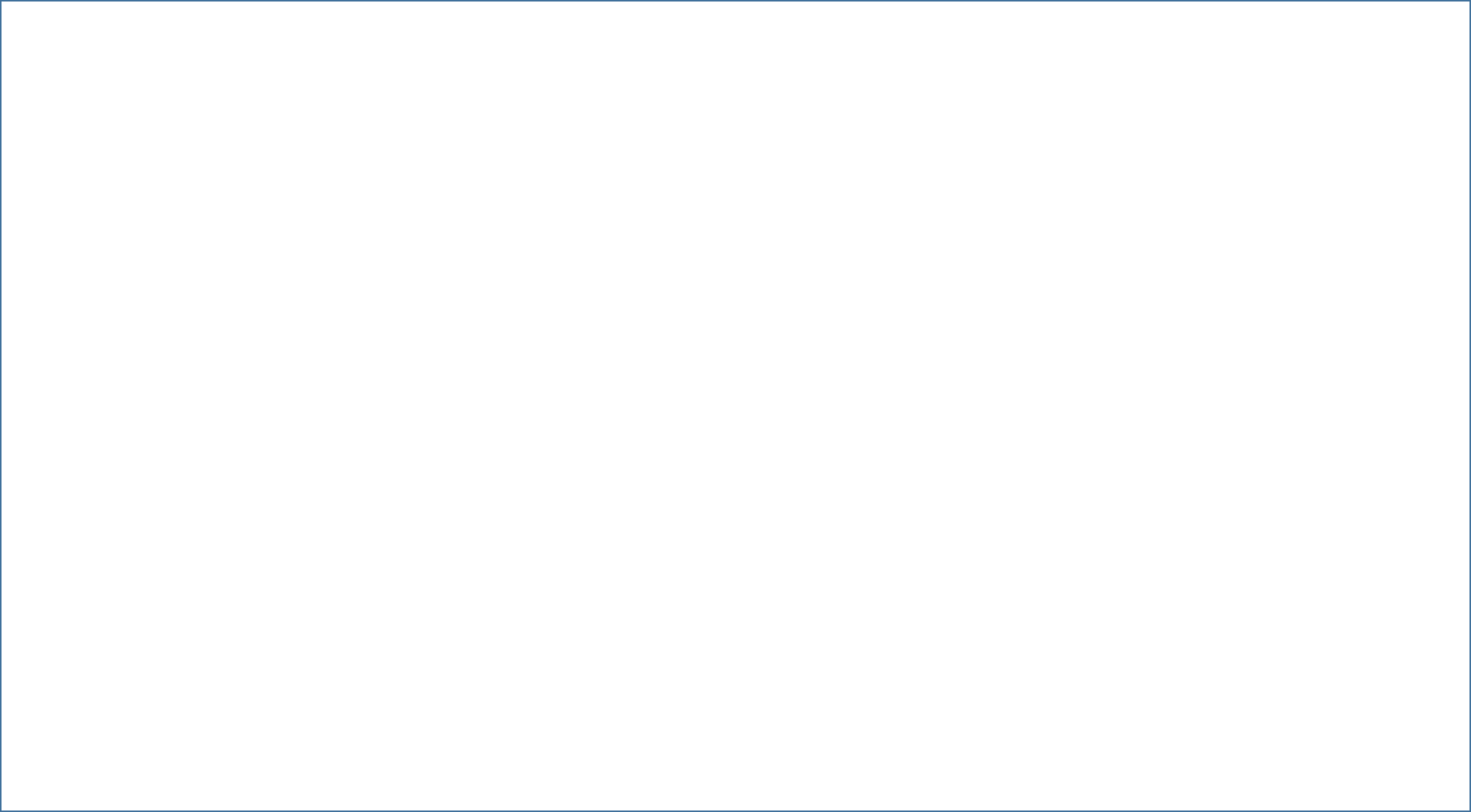 HURRICANE IRMA - 2017
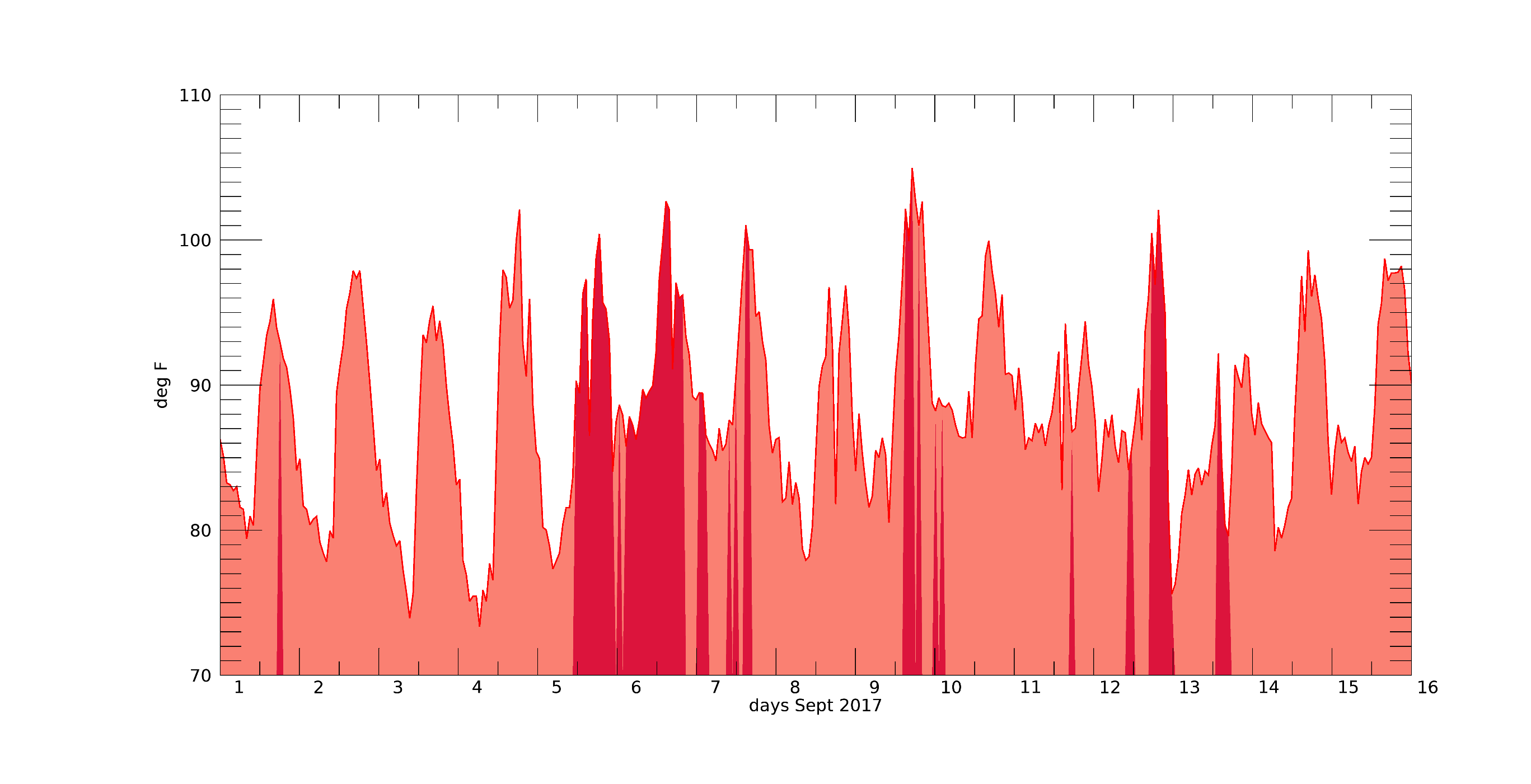 hourly heat index – Barbados airport (Sept. 1-16)
JOSE
IRMA
southerly winds > 12knts
[Speaker Notes: Problem statement: post hurricane heat
Barbados time series and Antigua
…one result that emerged was the low spatial coherence……are these heat waves?]
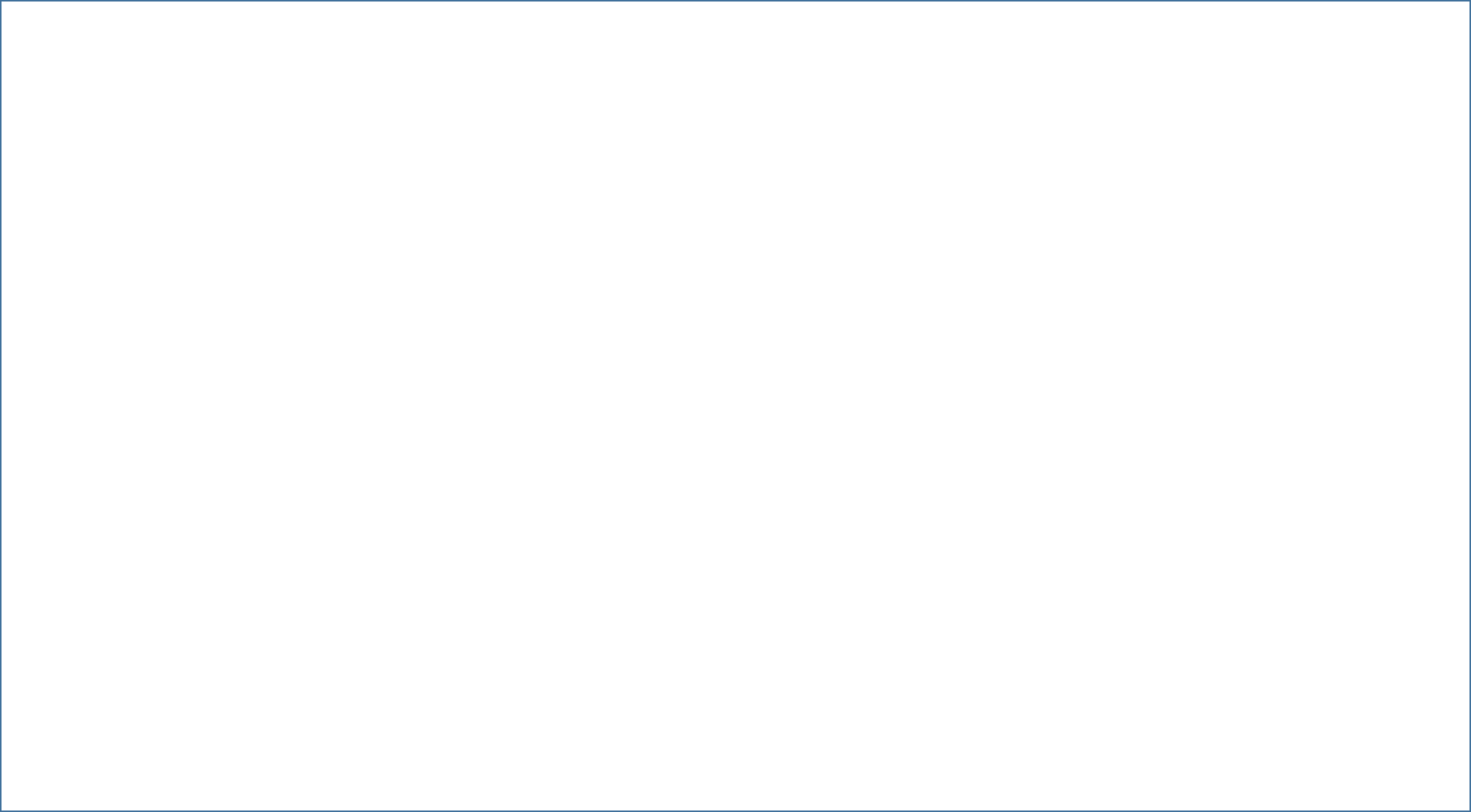 HURRICANE IRMA – Sept. 6. 20Z 2017
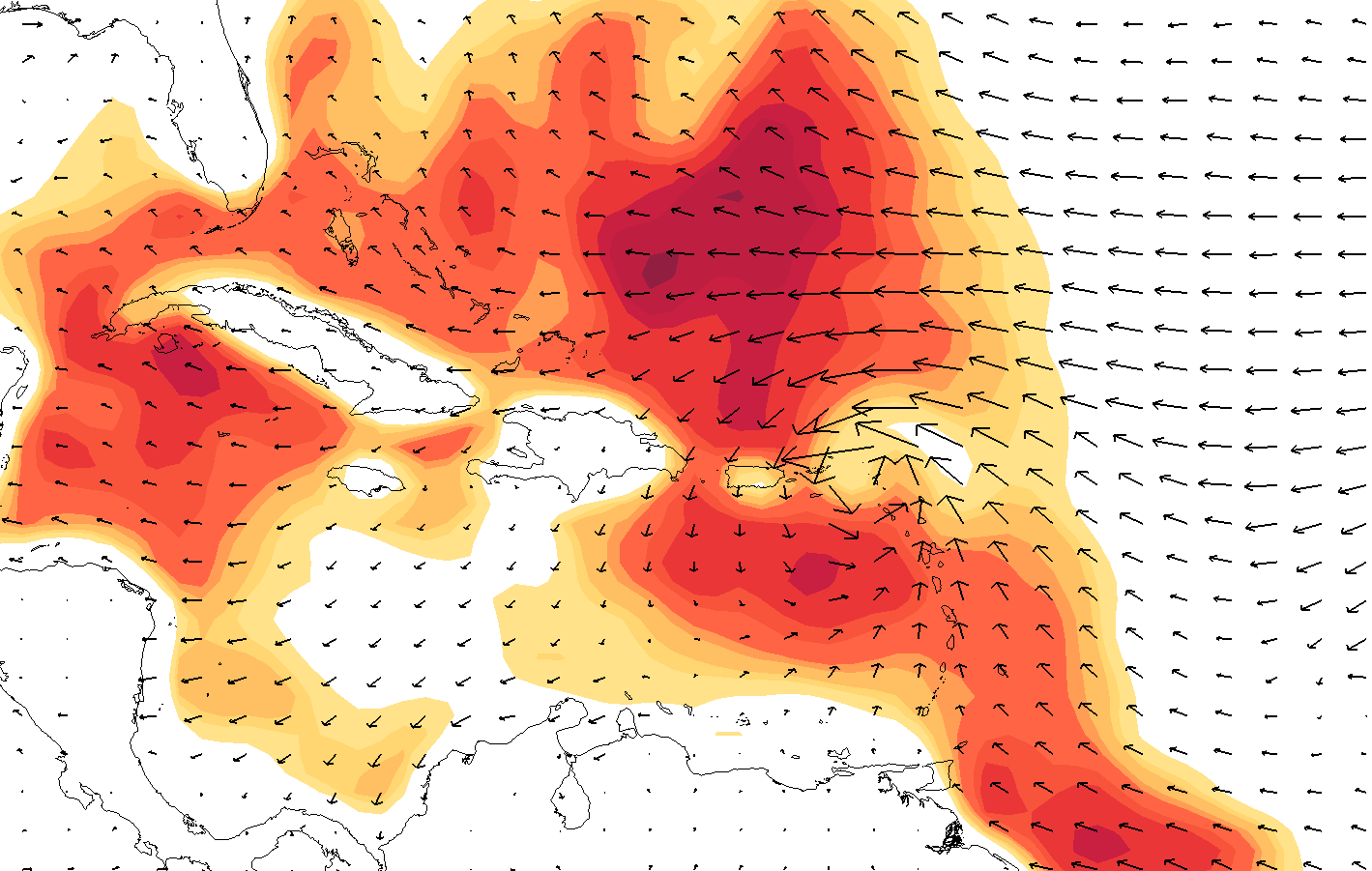 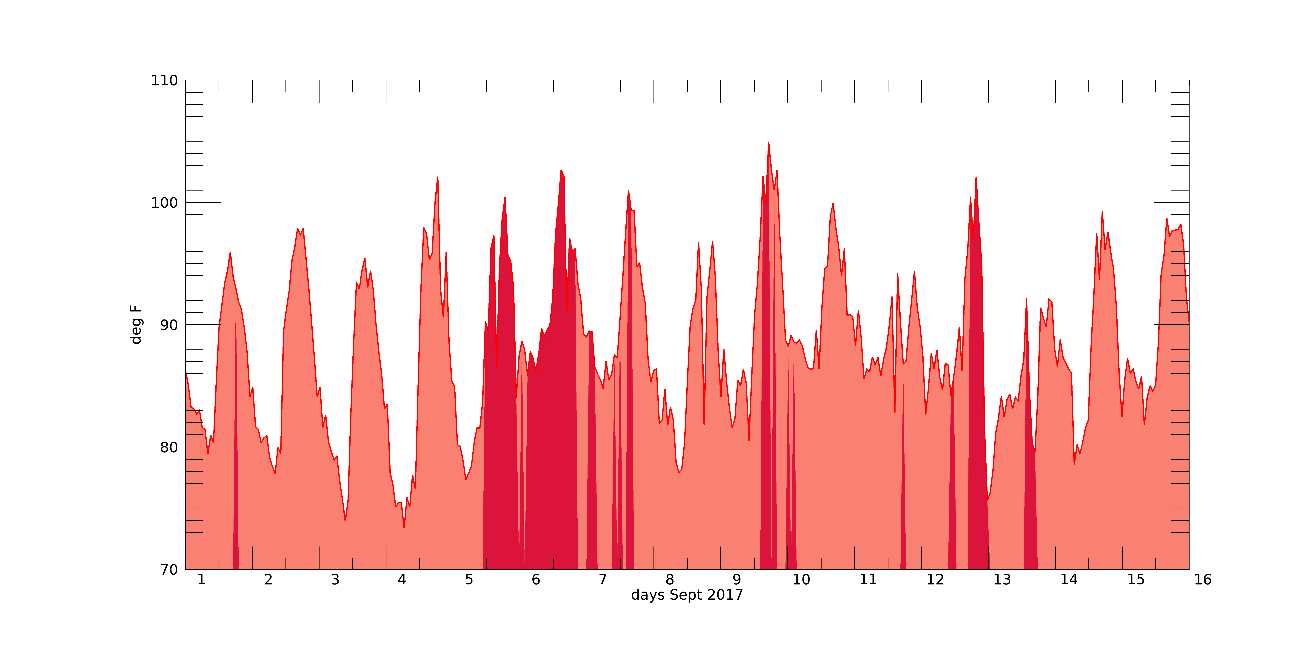 2m temperature and 10m winds
ERA-5 Reanalysis
[Speaker Notes: Problem statement: post hurricane heat
Barbados time series and Antigua
…one result that emerged was the low spatial coherence……are these heat waves?]
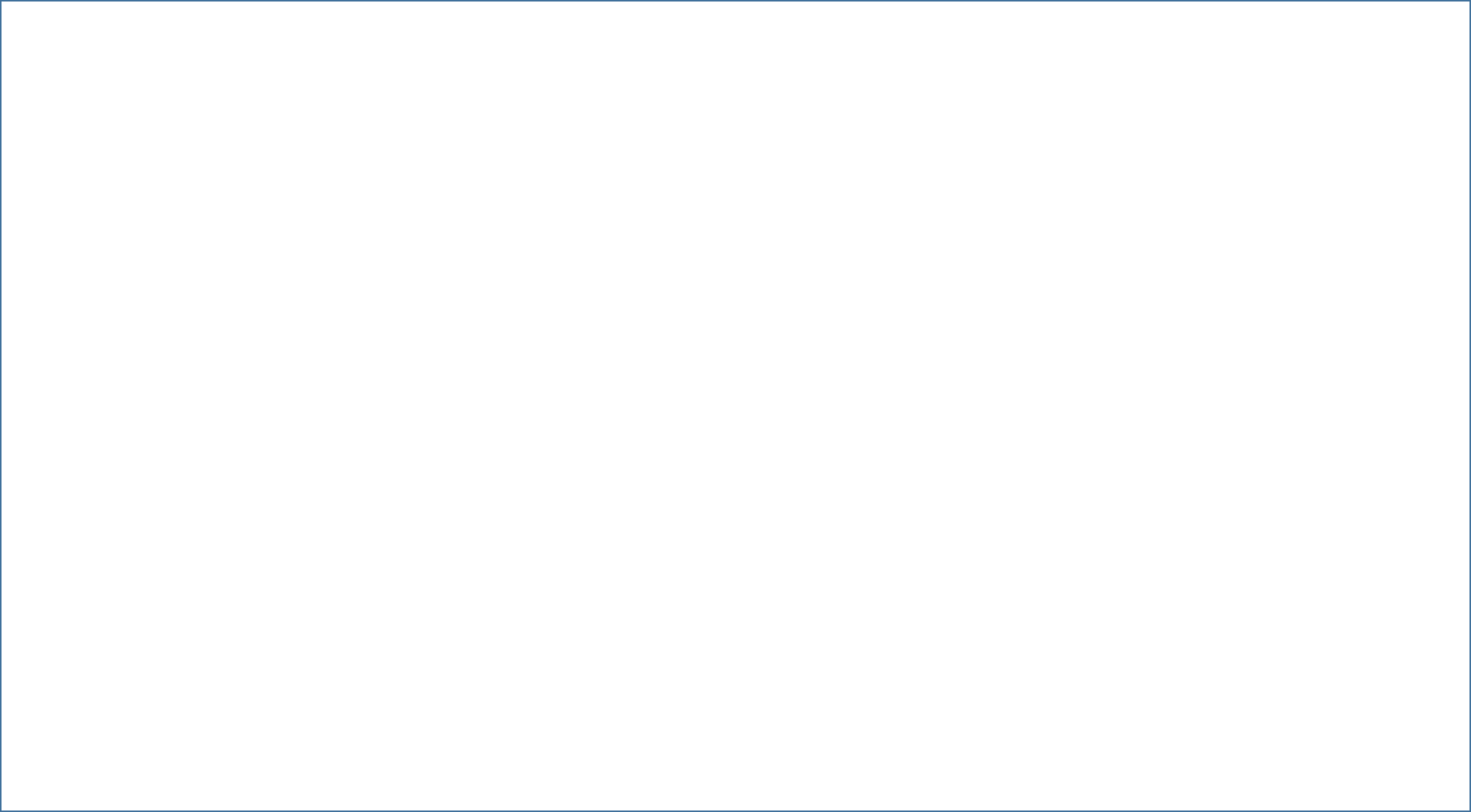 HURRICANE IRMA – Sept. 6. 20Z 2017
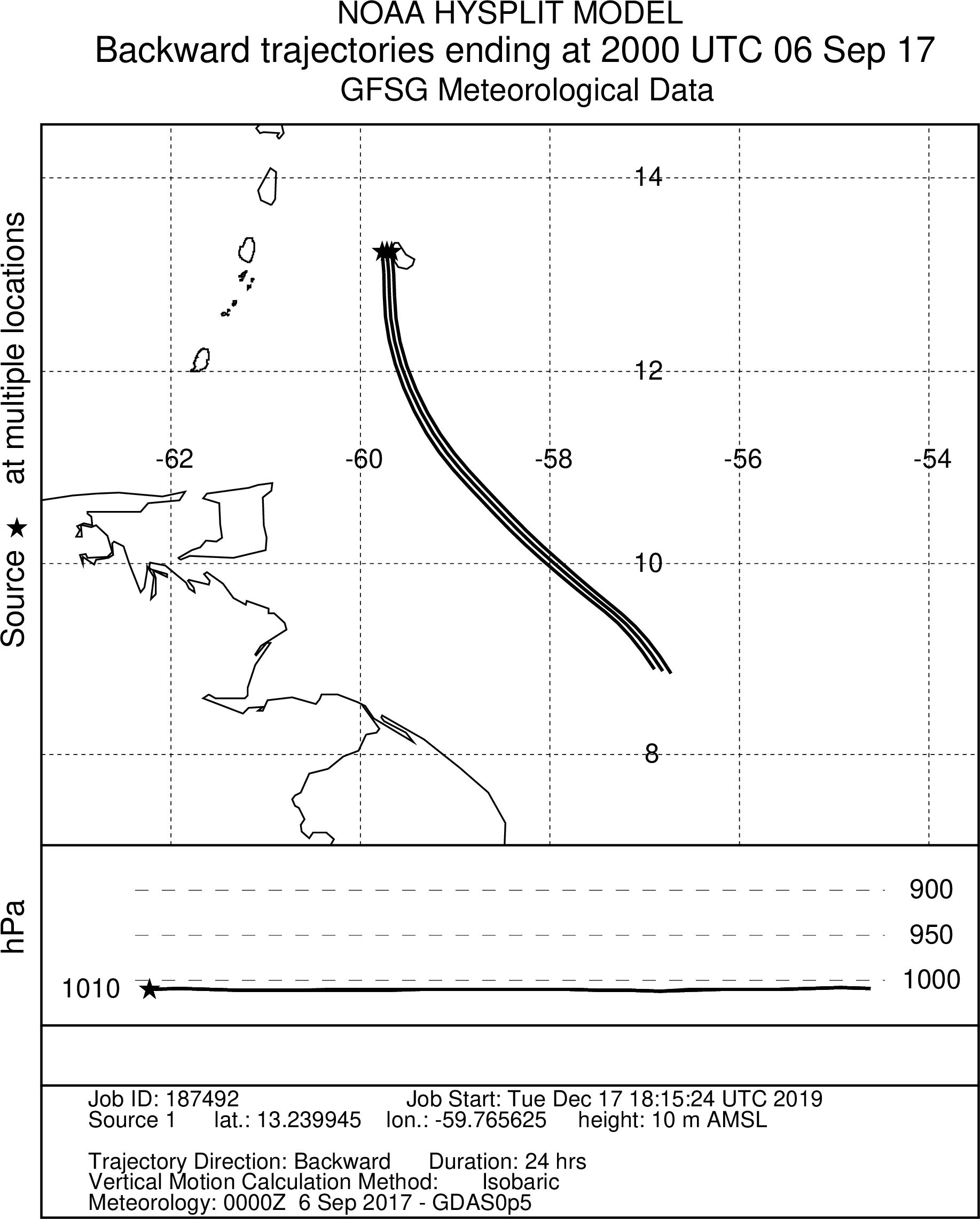 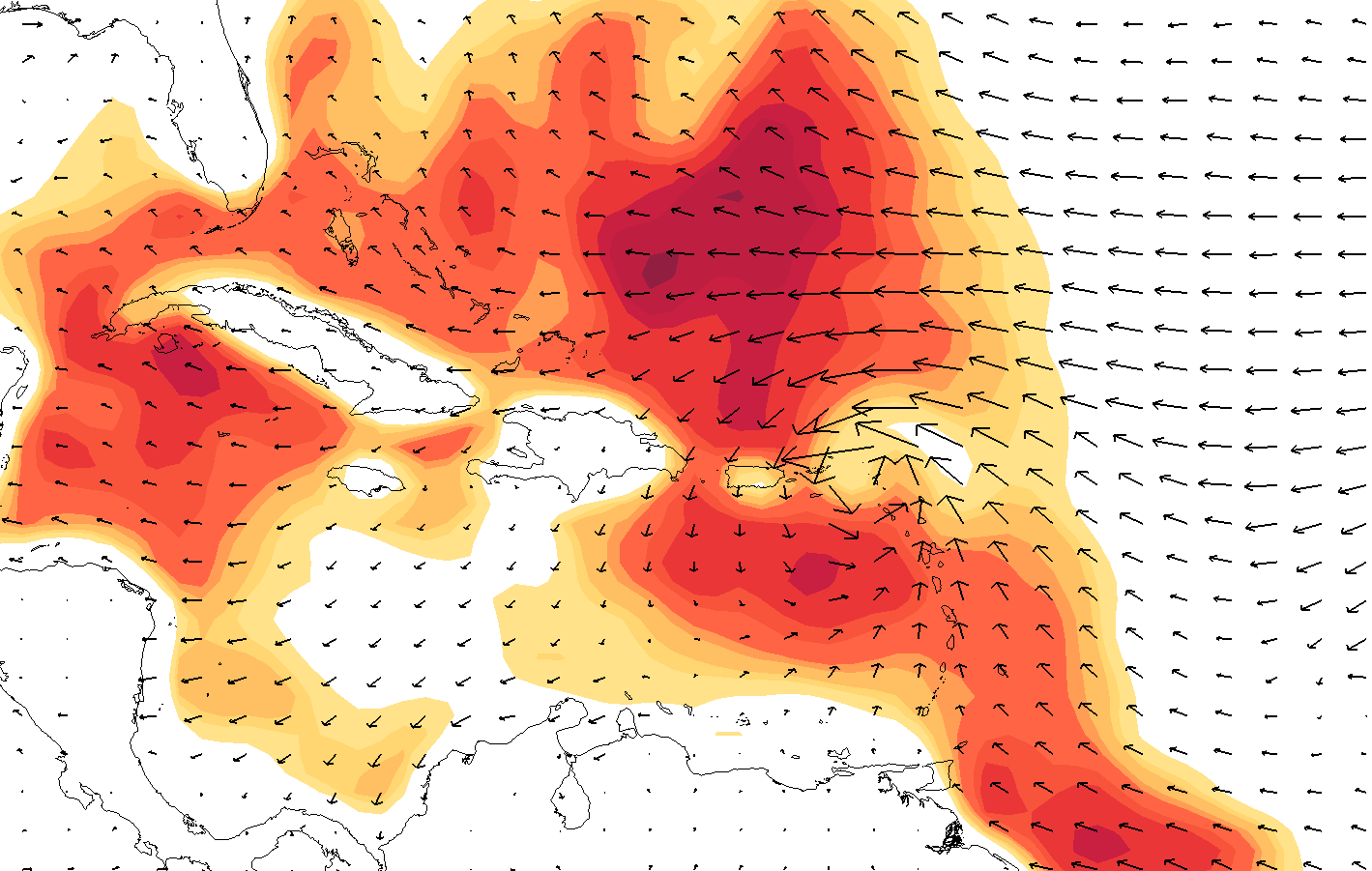 HURRICANE HEAT TRAIL
Backward trajectory
[Speaker Notes: Problem statement: post hurricane heat
Barbados time series and Antigua
…one result that emerged was the low spatial coherence……are these heat waves?]
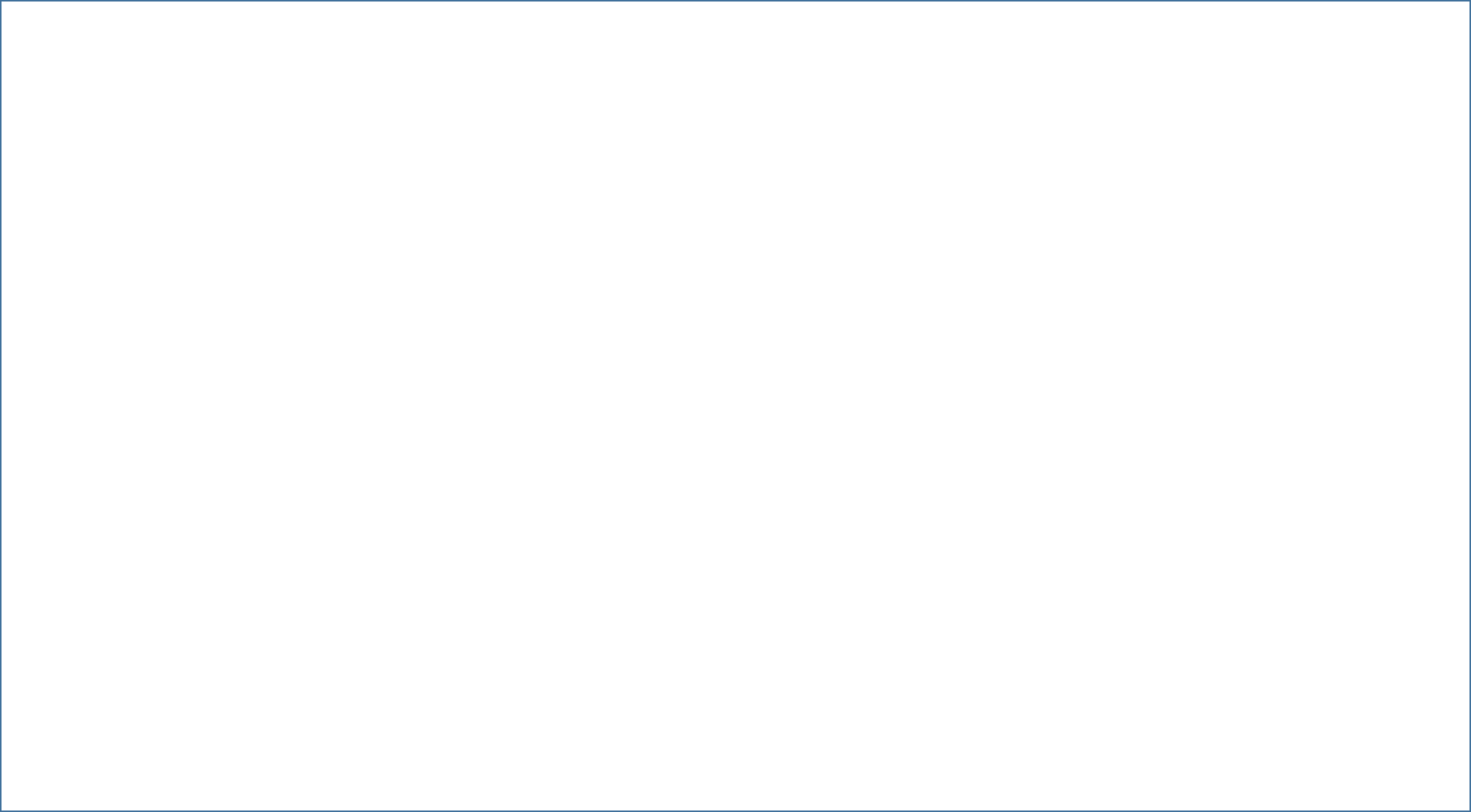 Daily max HEAT INDEX 2017 and climatology (1980-2009) – San Juan
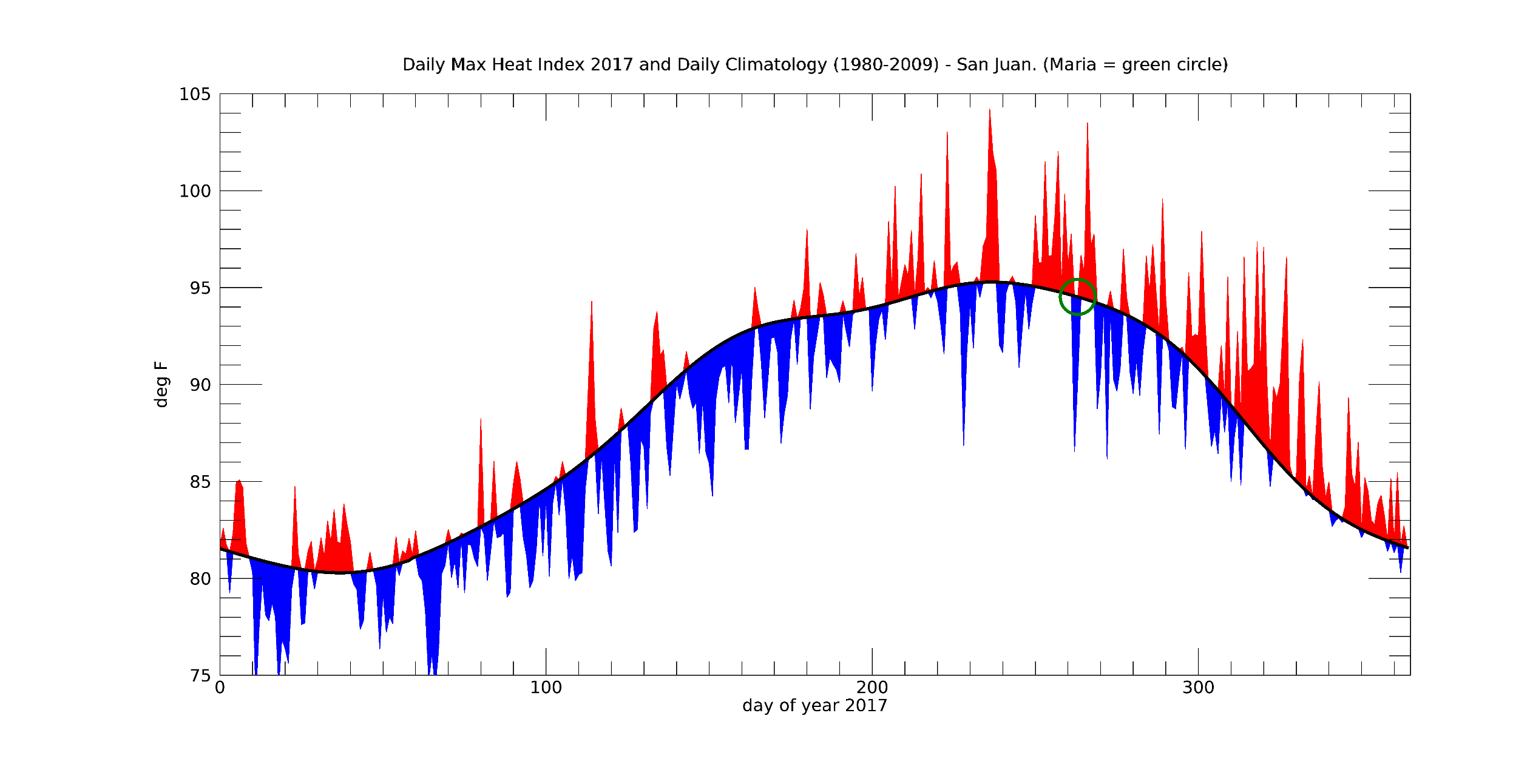 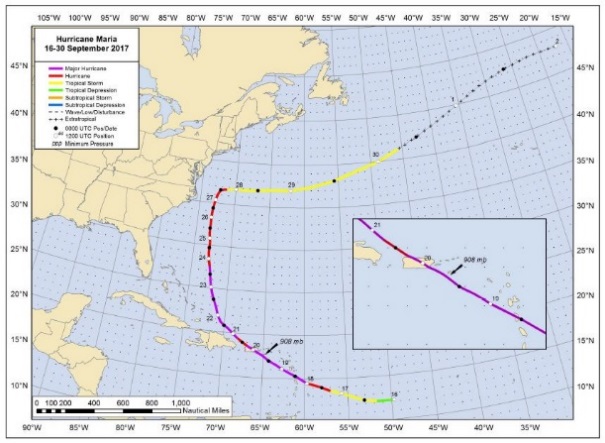 OBSERAVATIONS FROM SJU AIRPORT
[Speaker Notes: Work with IRAP2 and Puerto Rico heat health
PR climo plots]
Hourly Heat Index Time Series – San Juan, Puerto Rico
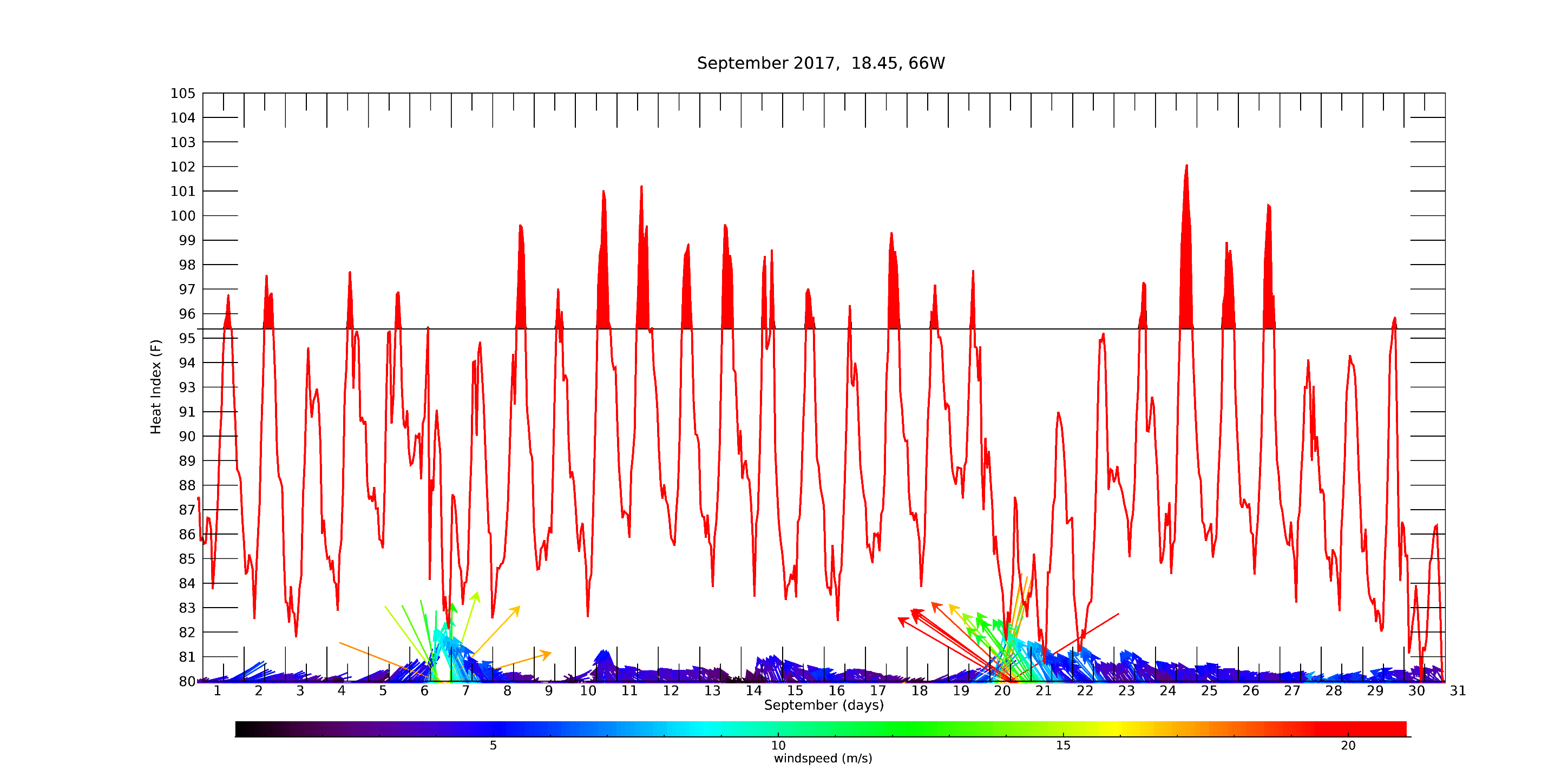 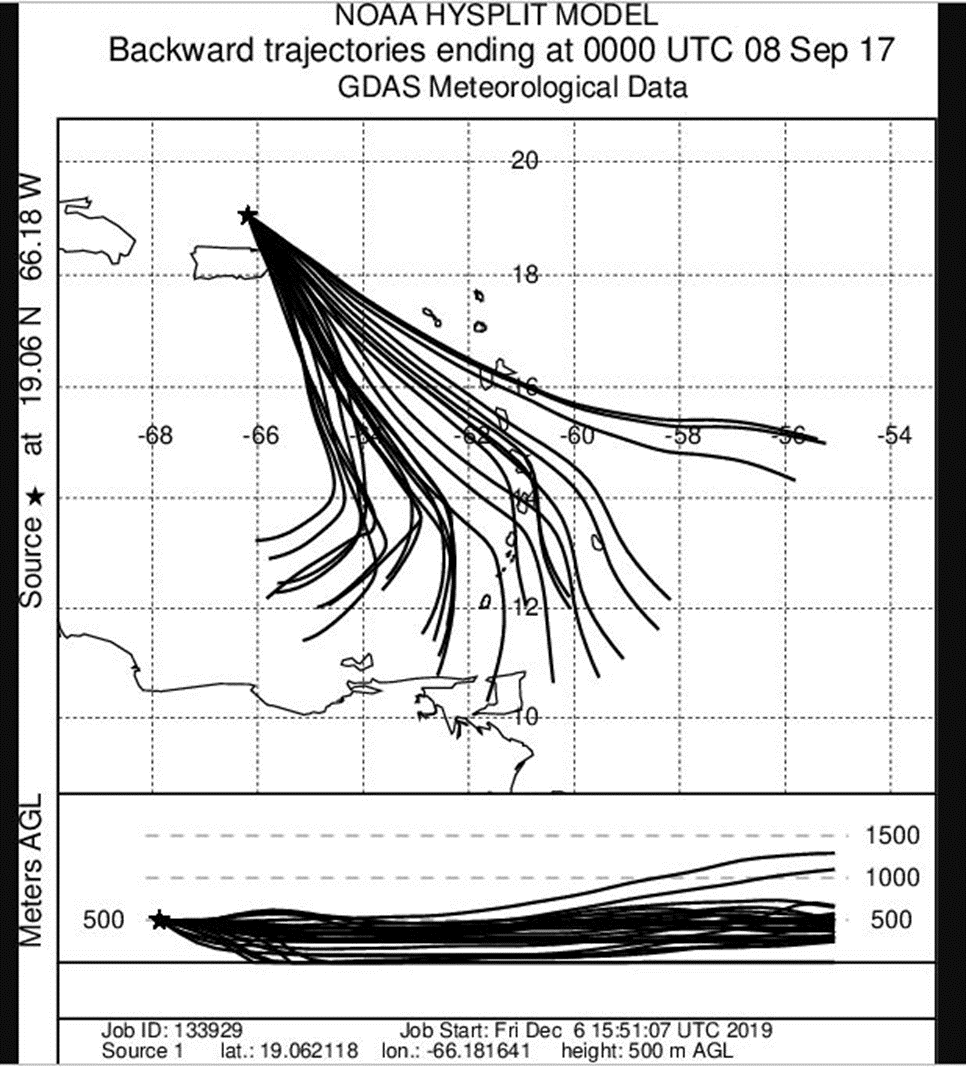 derived 2m heat index
ERA-5 Reanalysis
Hurricane Maria
Hourly Heat Index Time Series – San Juan, Puerto Rico
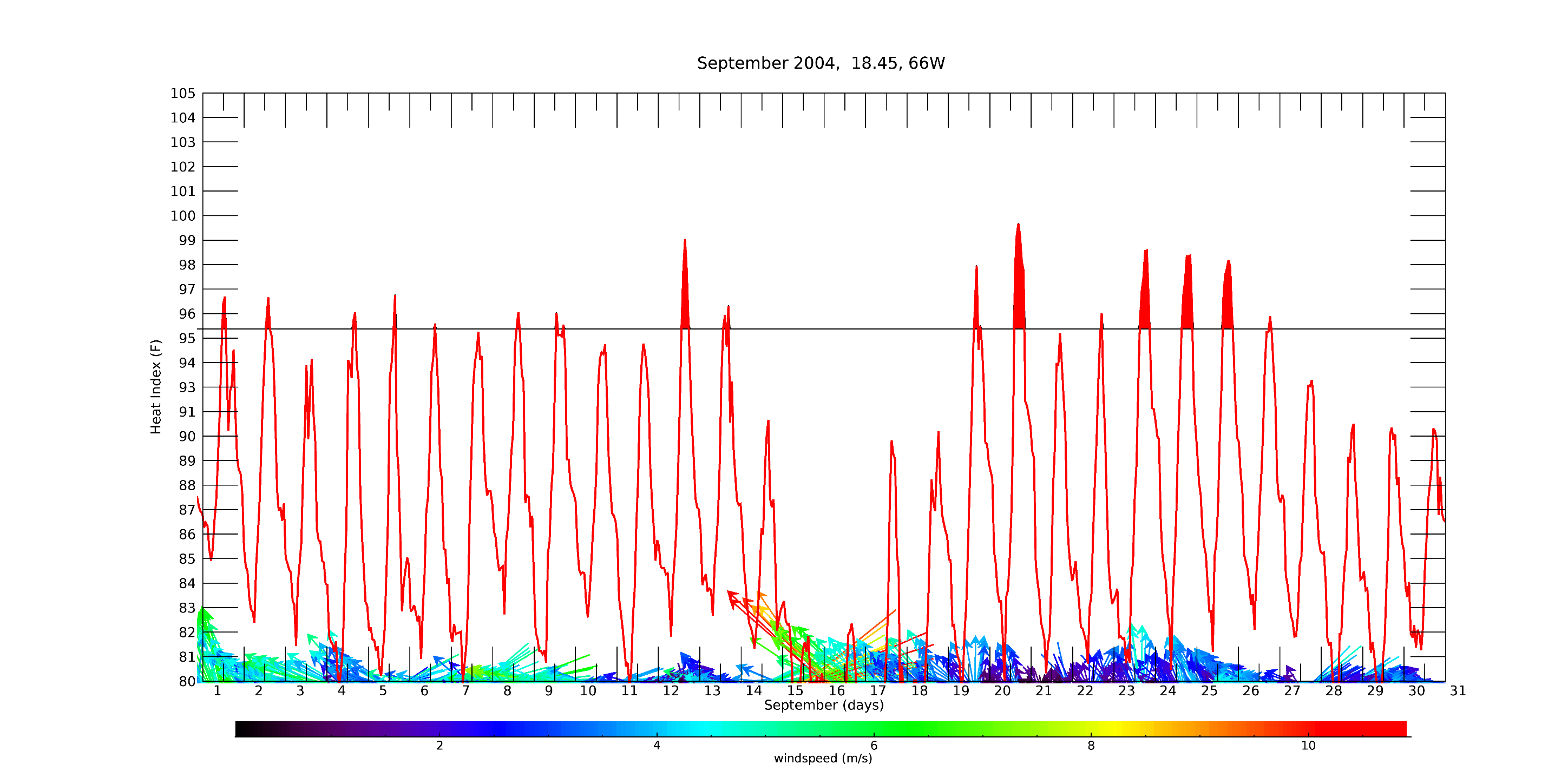 Hurricane Jeanne
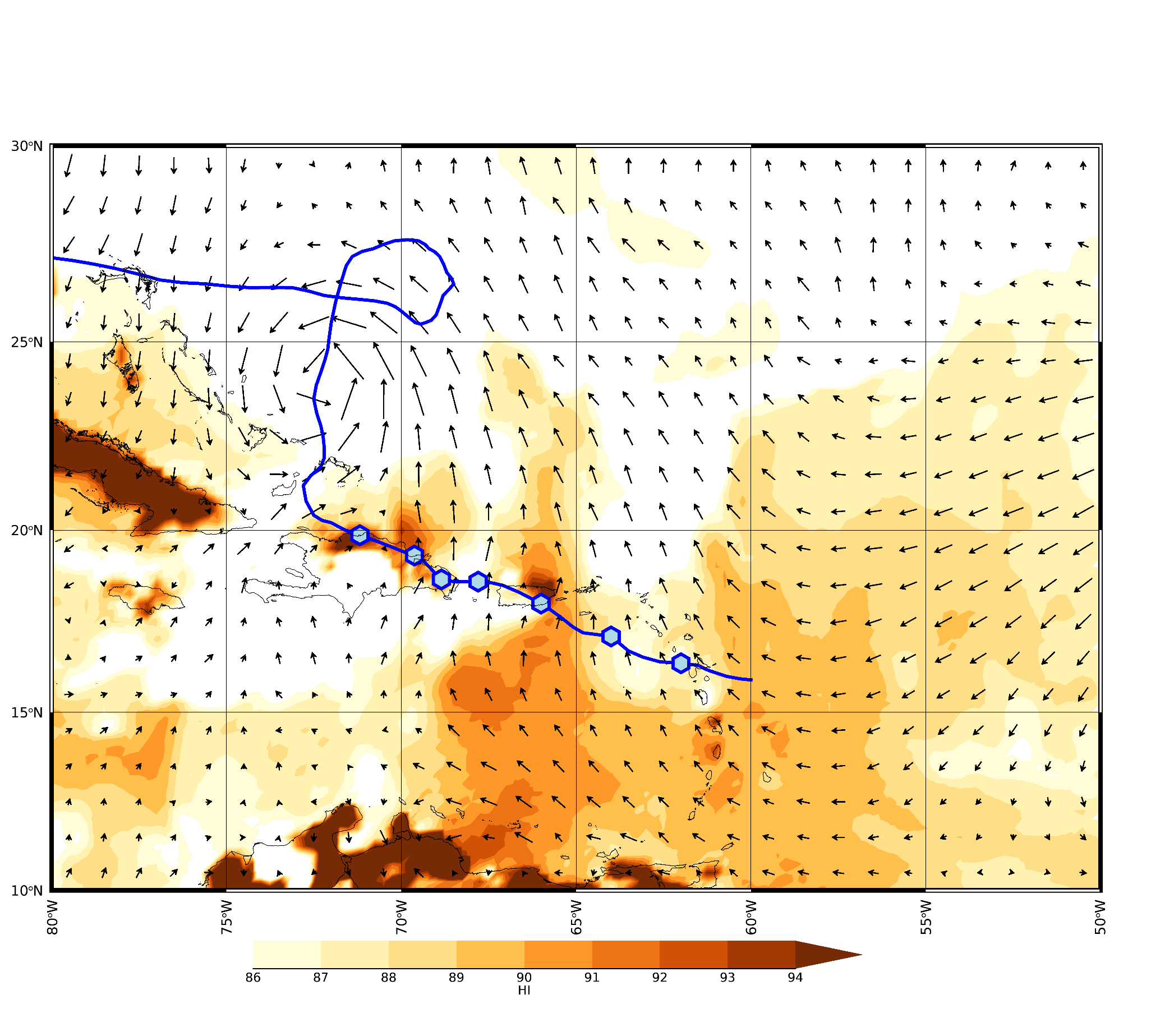 Heat Index
Sept 19, 17Z
Hurricane Jeanne
2004
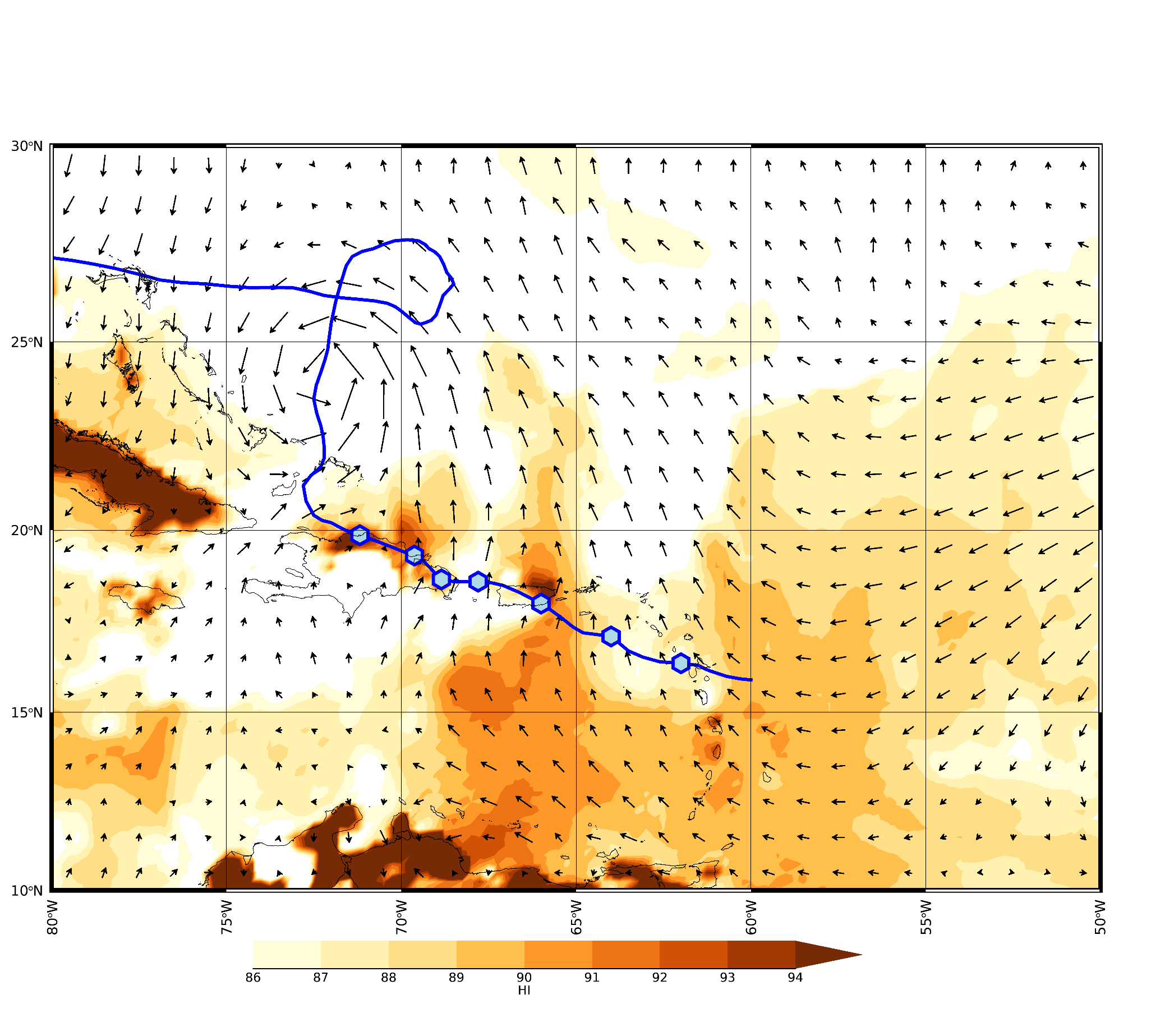 Heat Index
Sept 19, 17Z
Hurricane Jeanne
2004
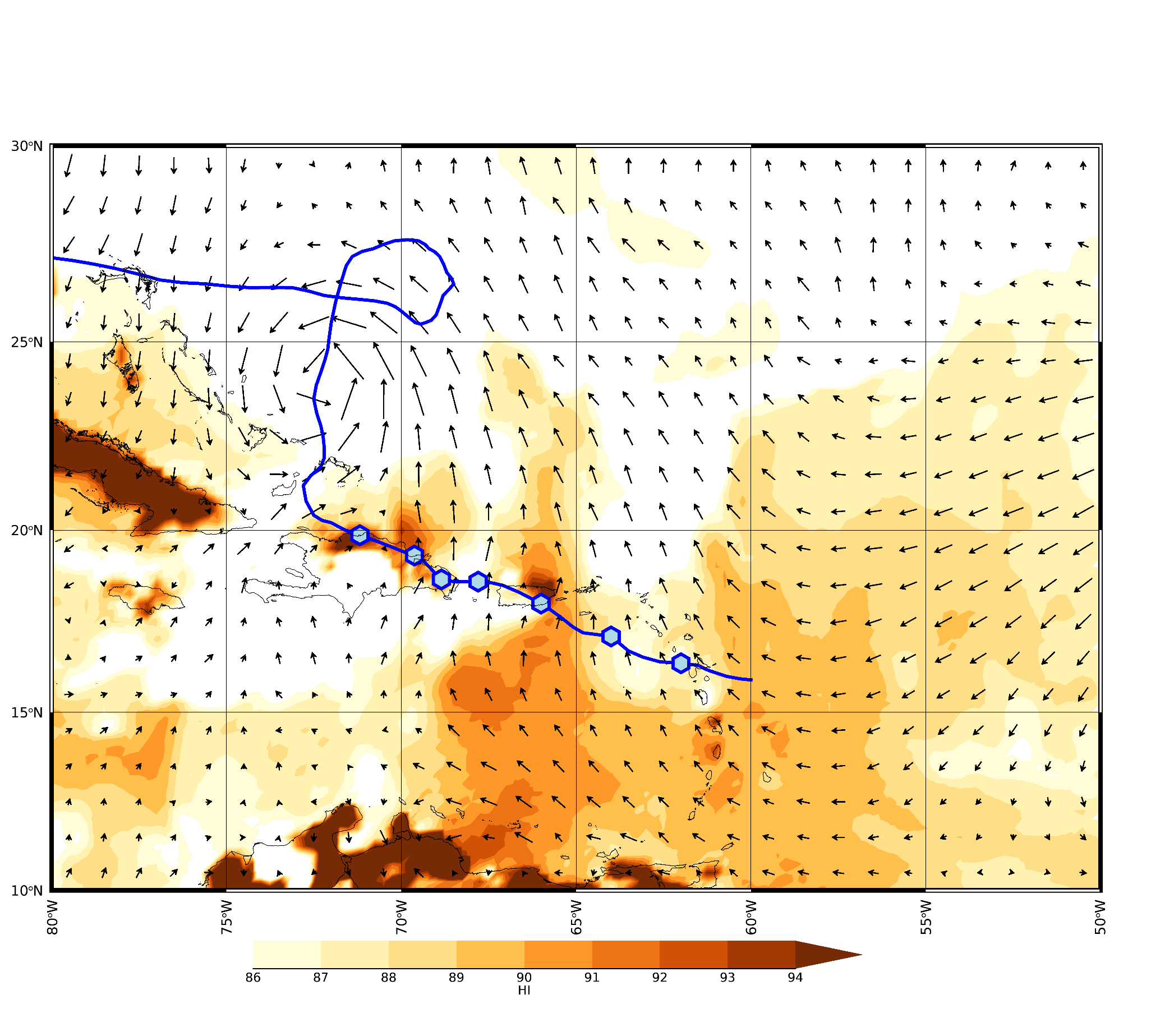 Heat Index
Sept 19, 17Z
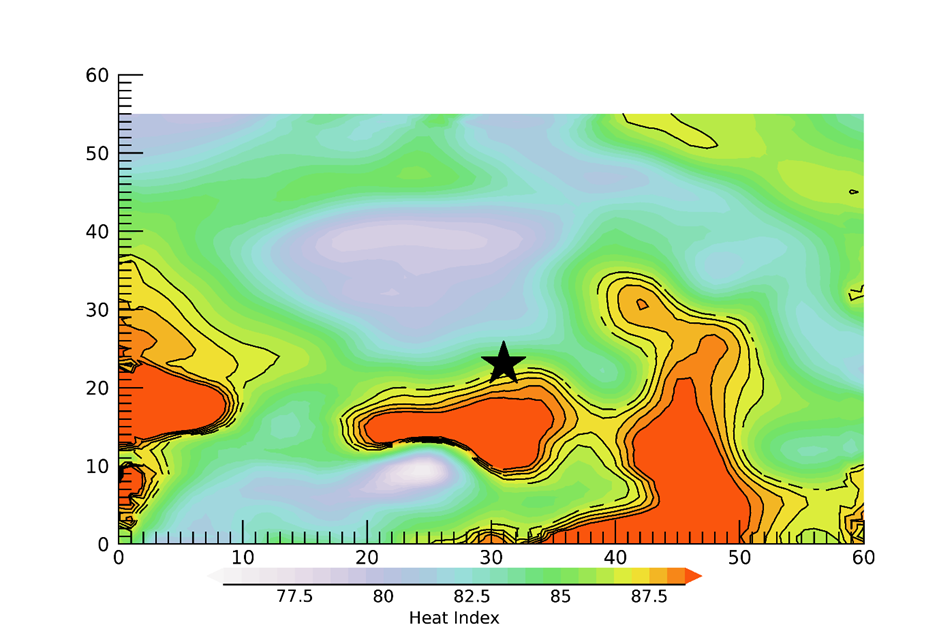 15 degrees
Hurricane Jeanne
2004
15 degrees
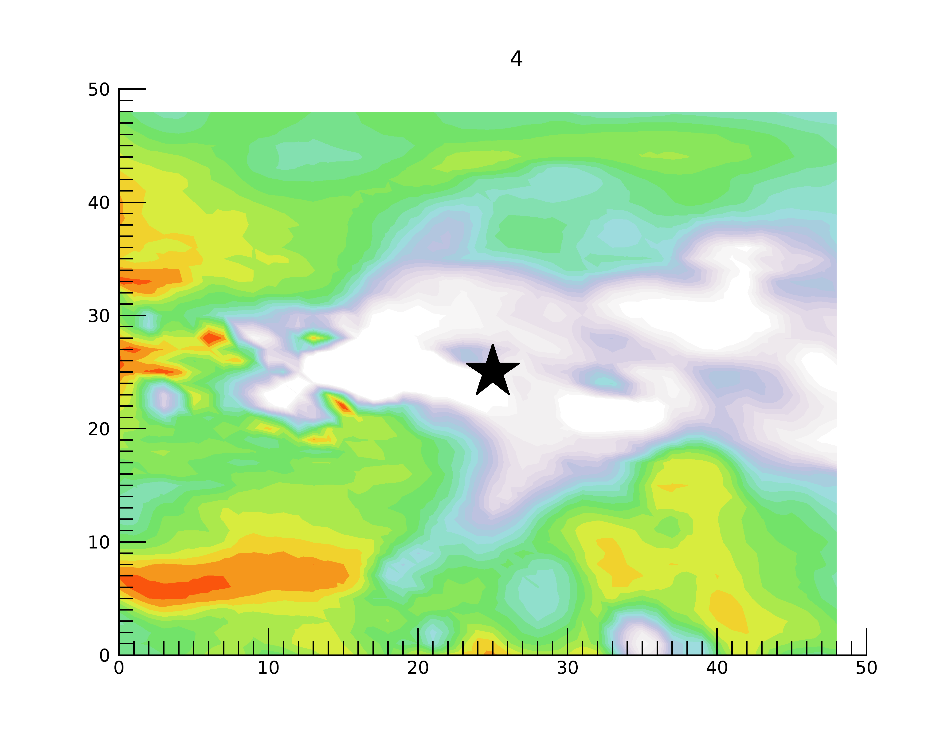 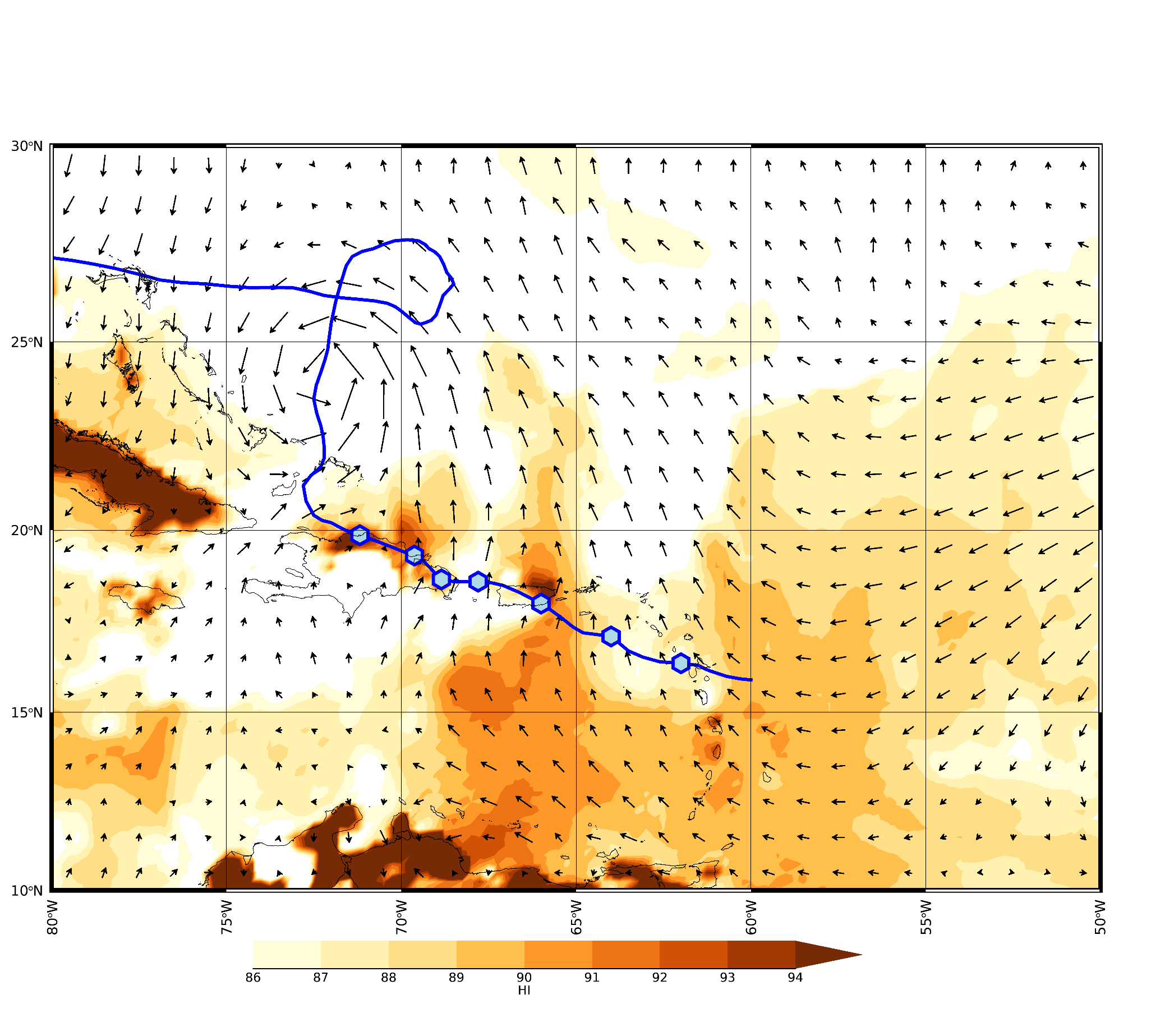 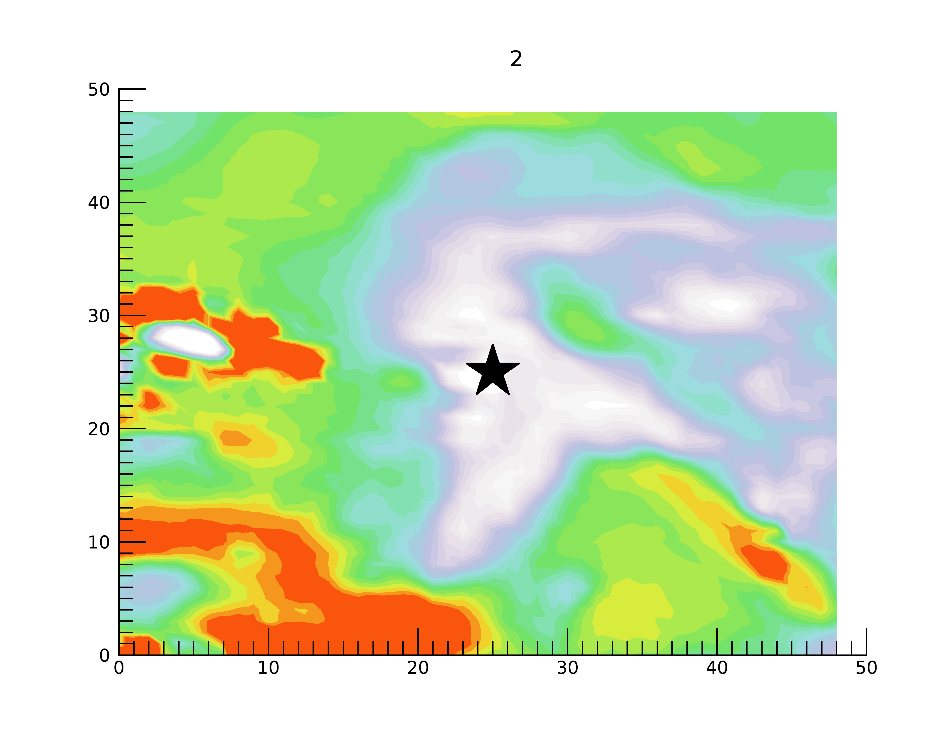 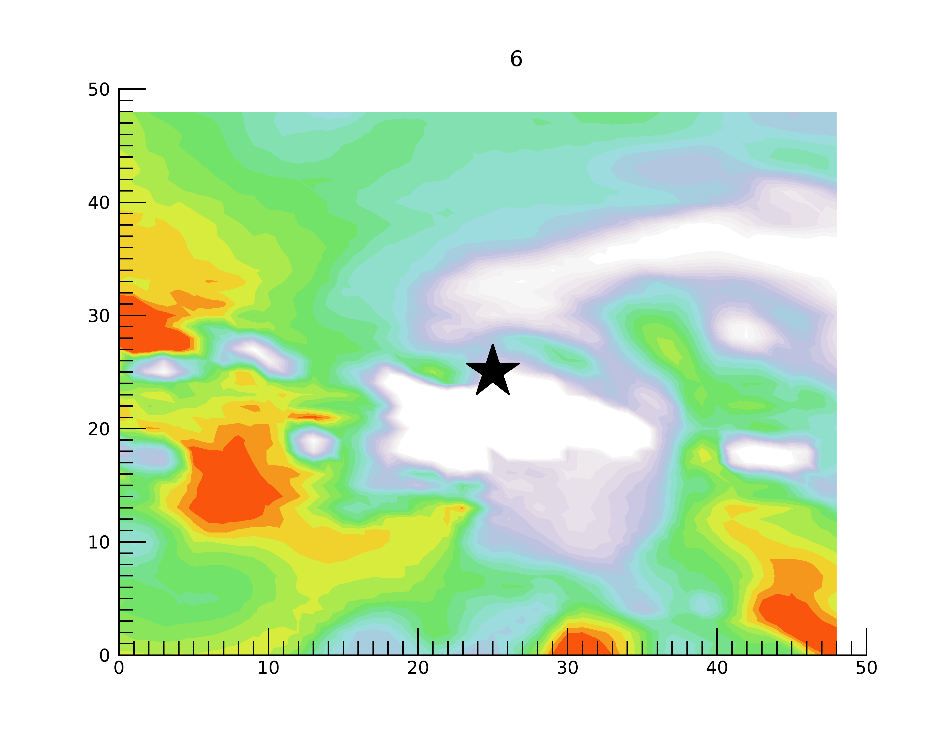 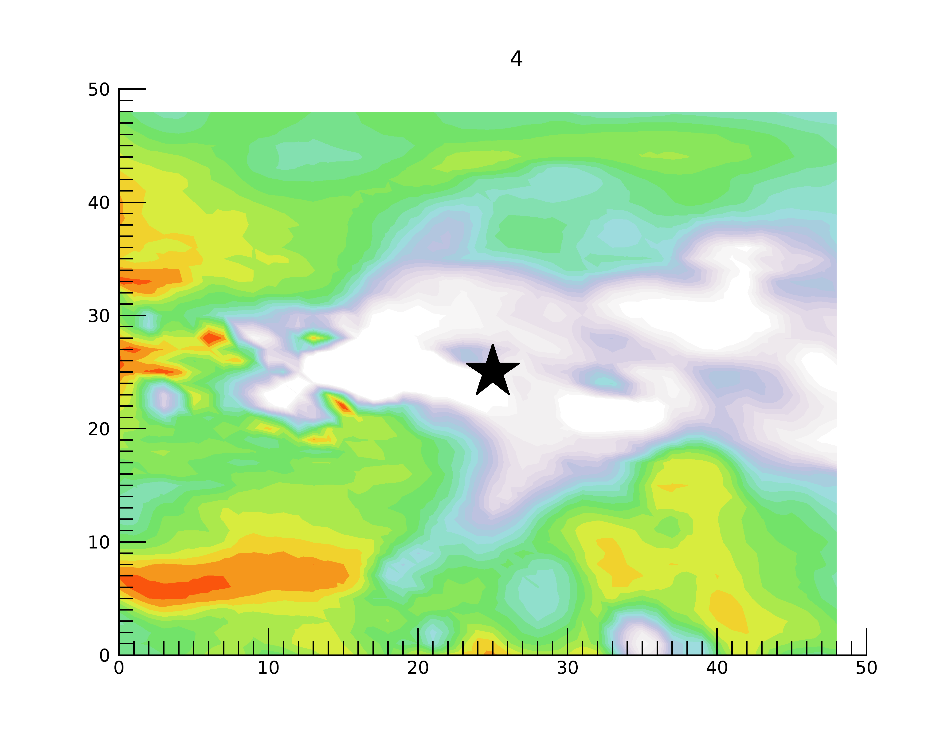 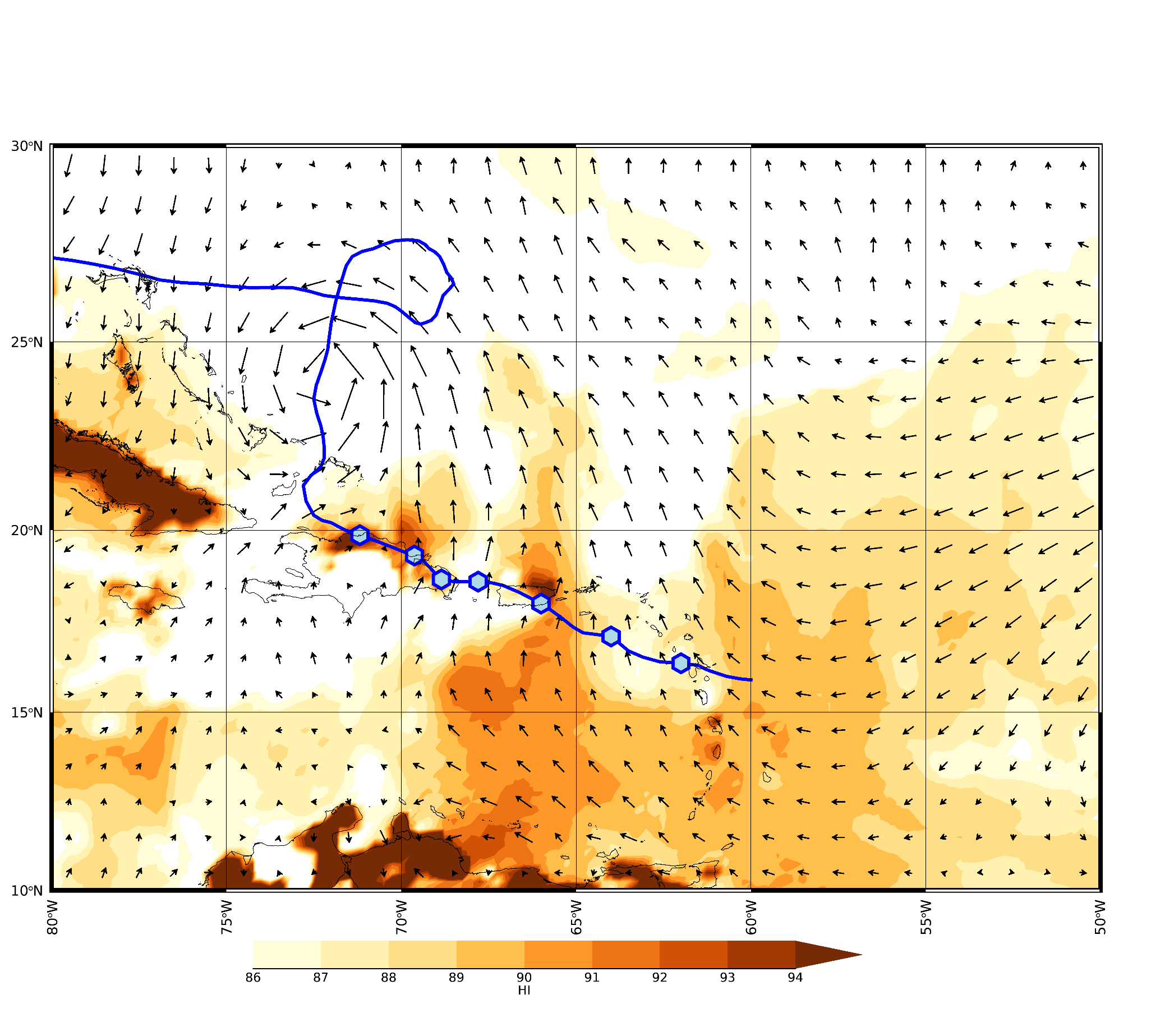 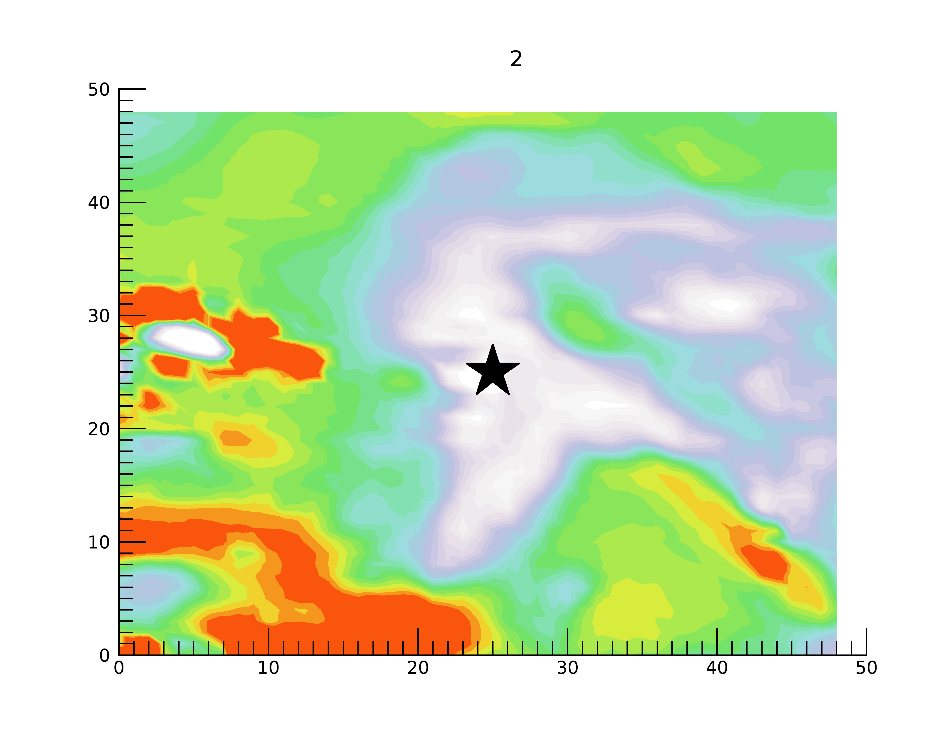 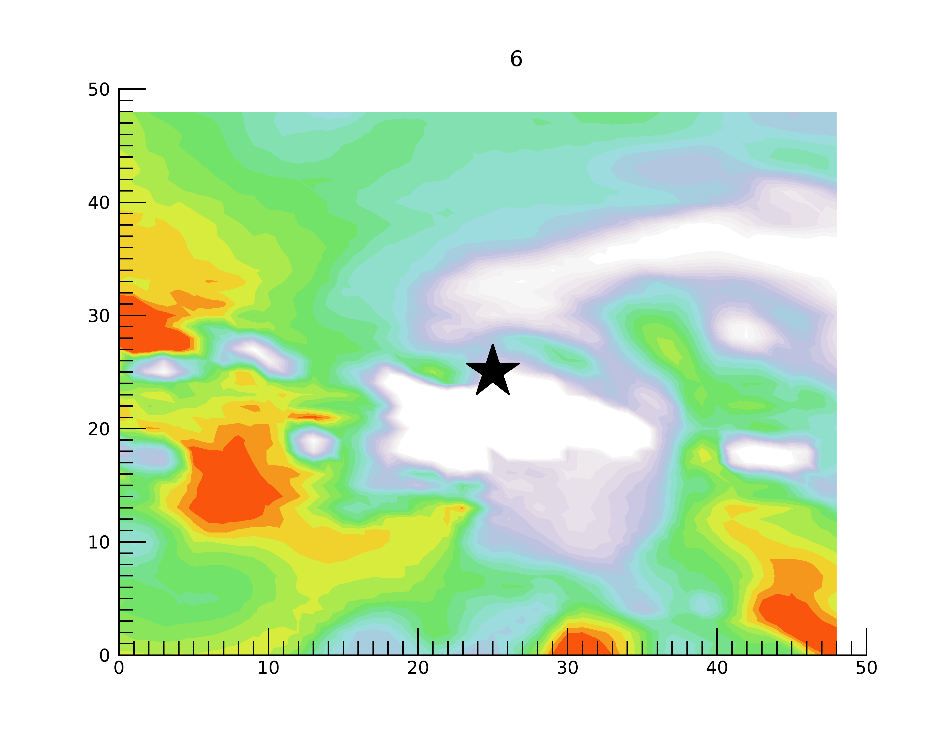 Hurricane
Hurricane Heat Trail
 Snapshots
12 degree
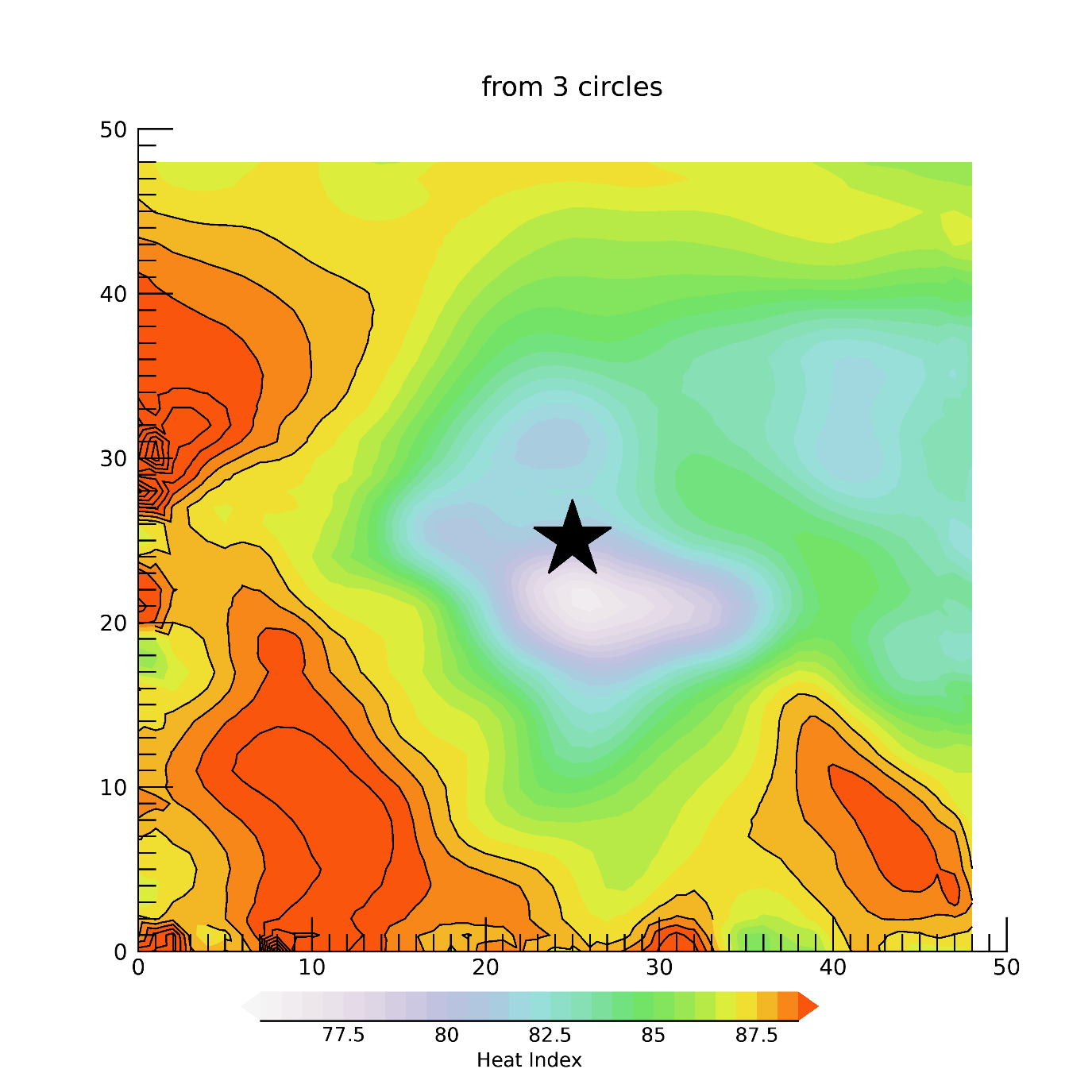 Composite Heat Index Snapshots
Composite 
winds?, temperature?,
humidity?, wind speed?
12 degree
Hurricane Heat Trail
HUMAN HEALTH APPLICATIONS
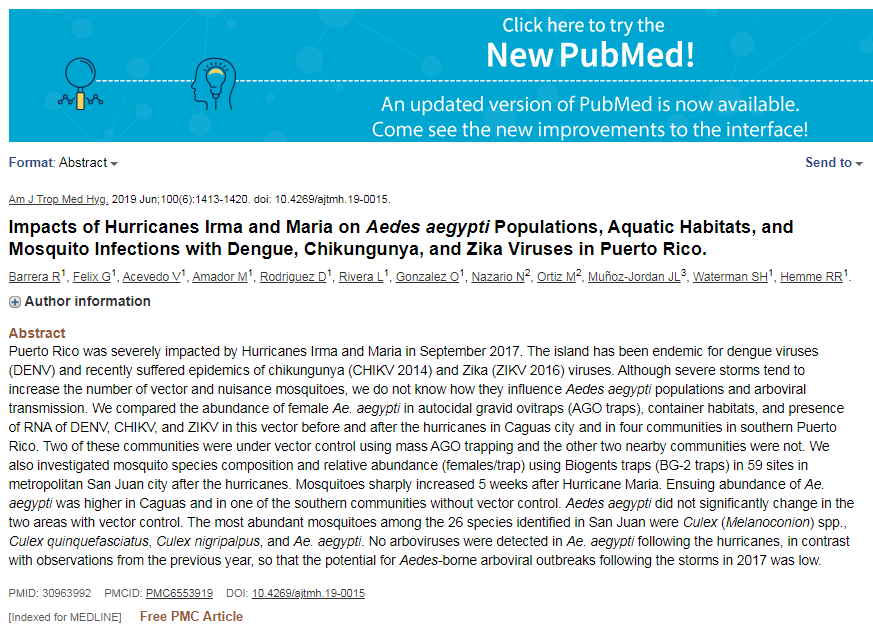 NEXT
DIAGNOSE each land-falling case– why some had strong or weak signals

INVESTIGATE land falling versus non-land-falling events
within 100nm / 200nm distance from shore

COMPOSITES?

Heat Index THRESHOLD VALUES? Are there better options?

INTEGRATE station data into the analysis

REGIONAL investigation vs island specific
[Speaker Notes: Threat related to non-landfalling can be complemented to add to things other than wind-speed / category --- GOOD for NHC
“Derecho” analog from Jen, heat wave post meso-scale storm
Researcher from Ariz detailing nighttime cooling requirements]
Hourly Heat Index Time Series
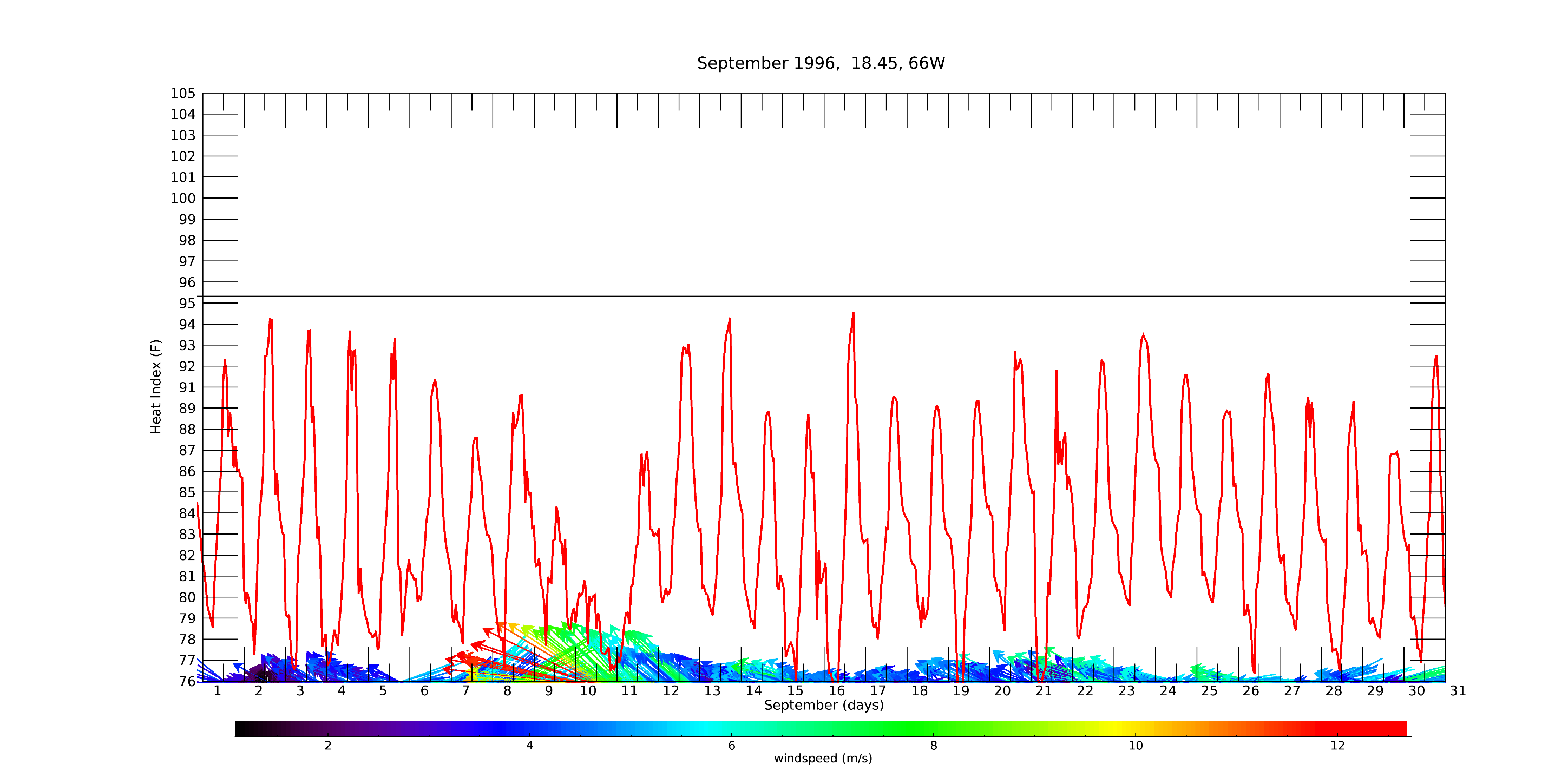 Hurricane Hortense
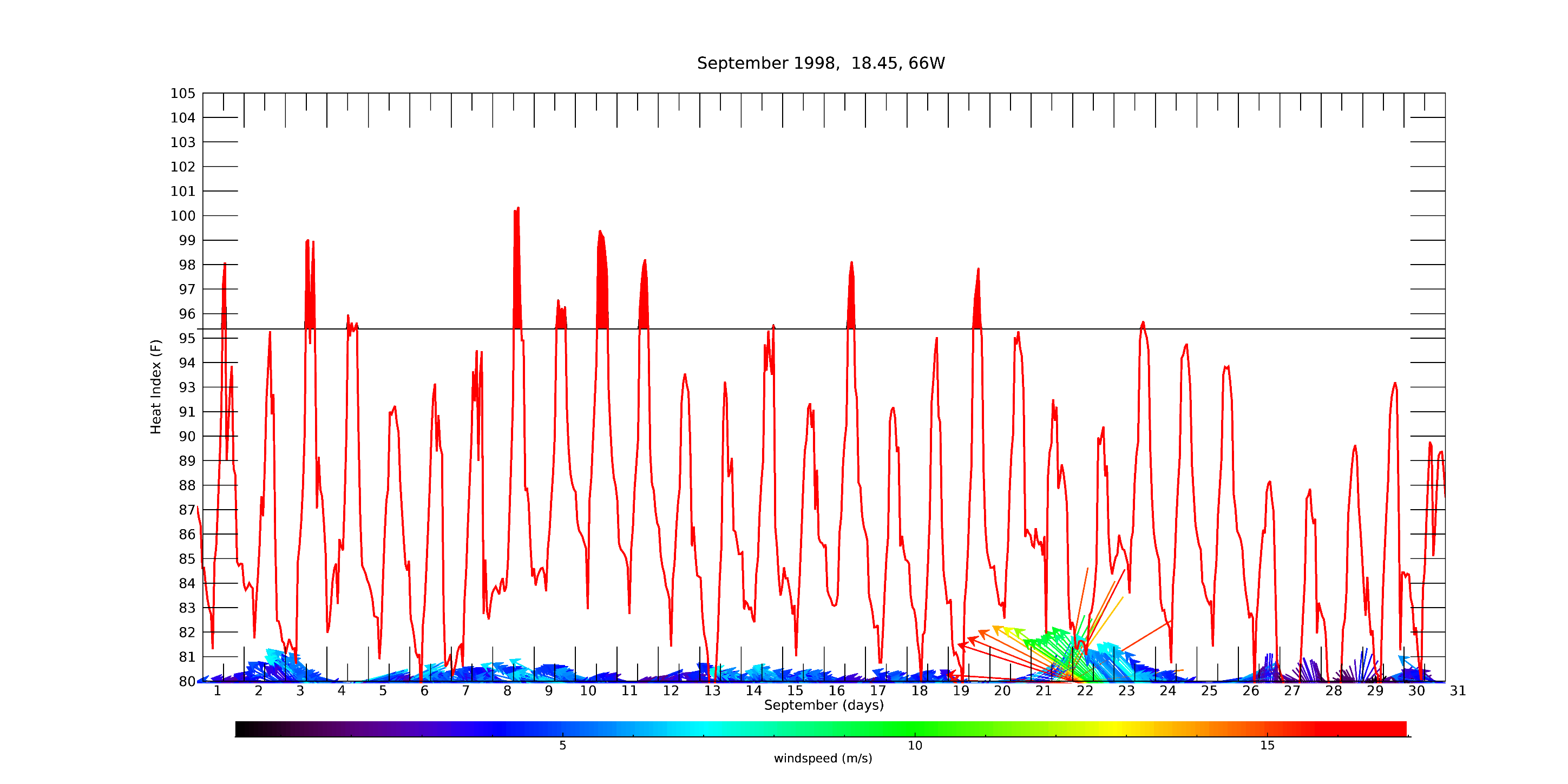 Hurricane Georges
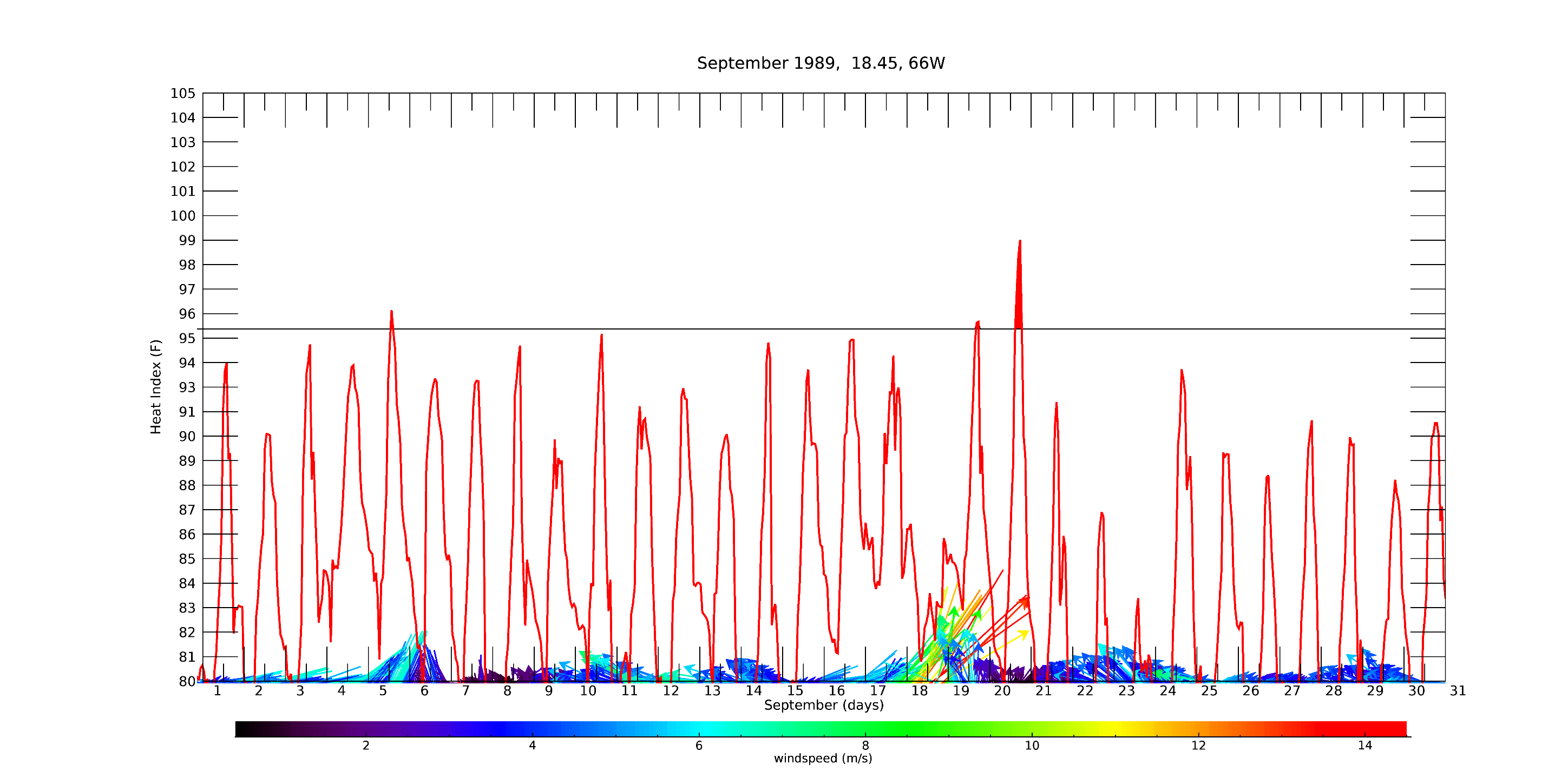 Hurricane Hugo
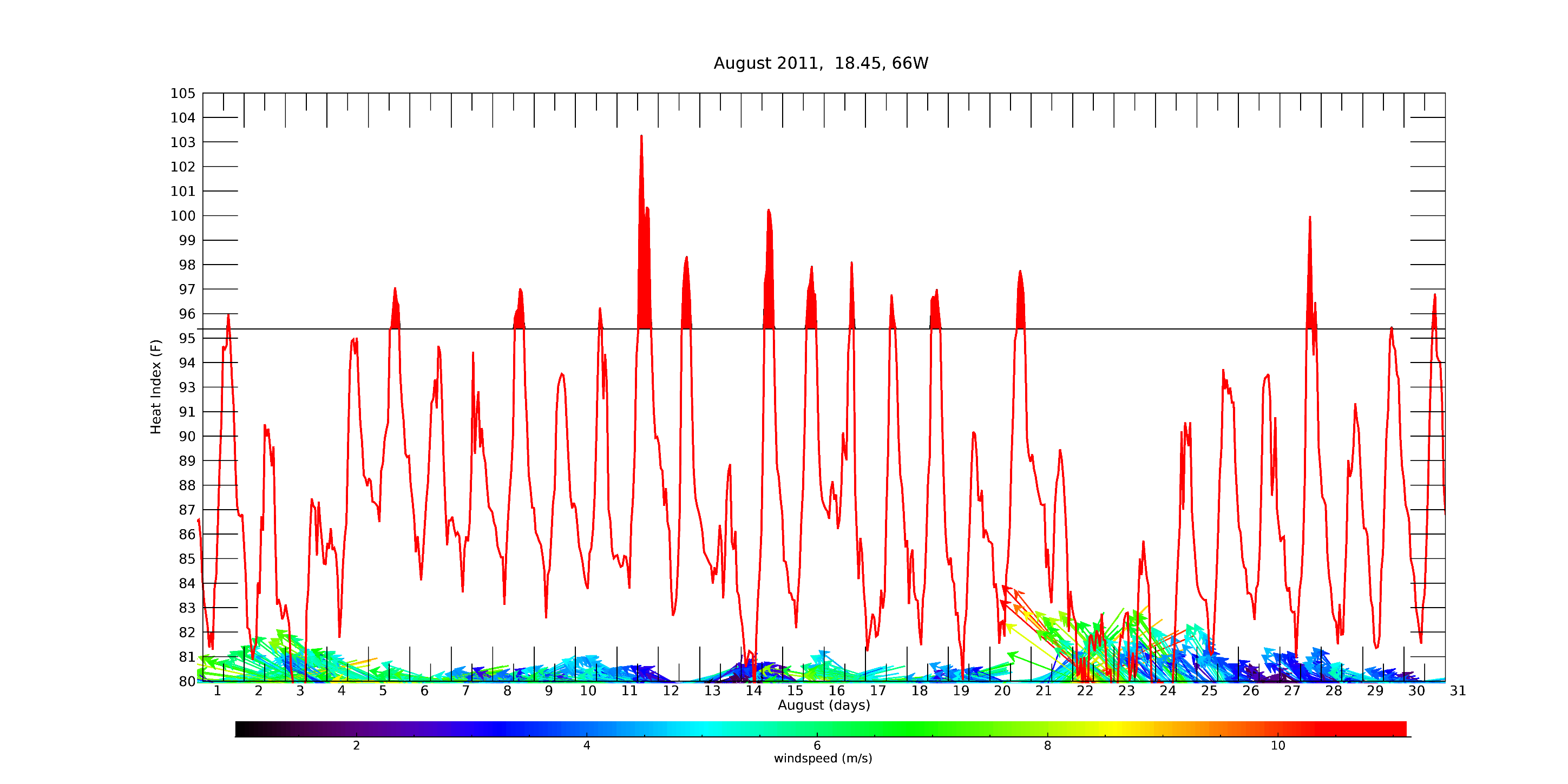 Hurricane Irene
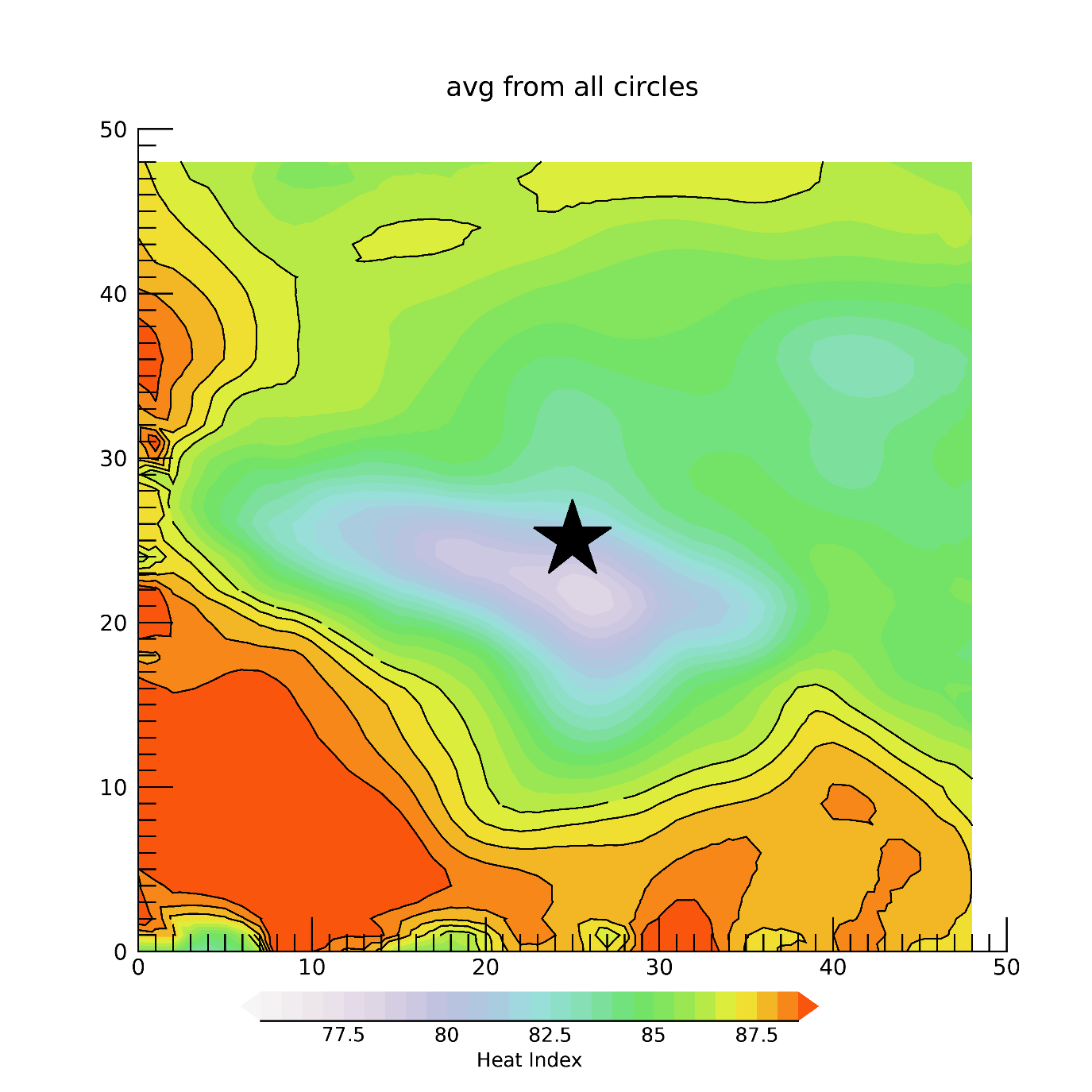 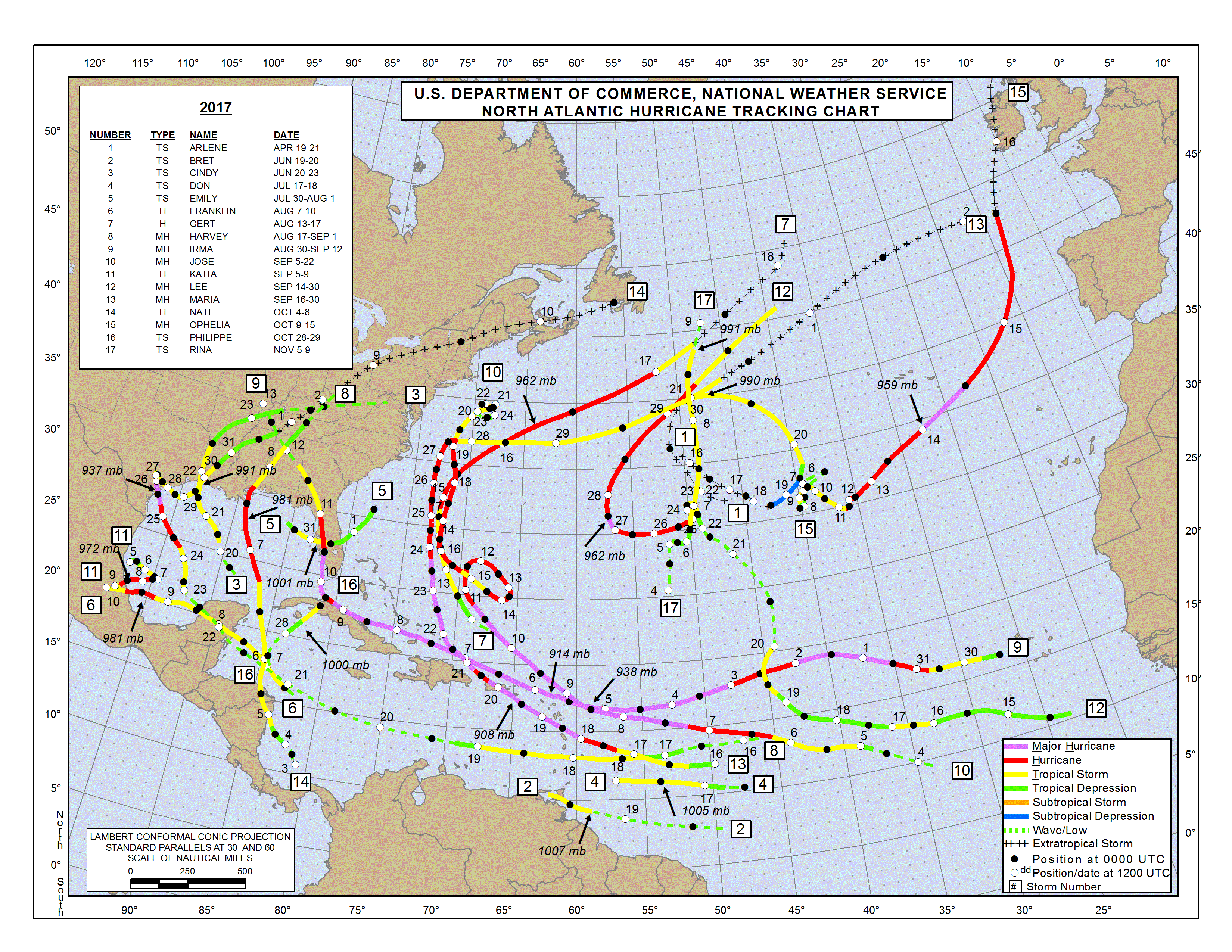 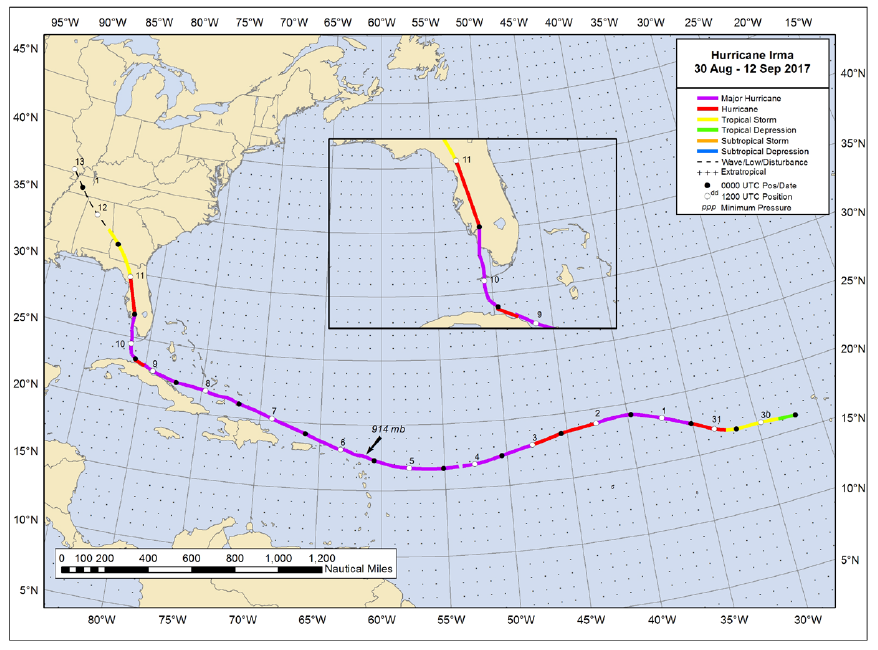 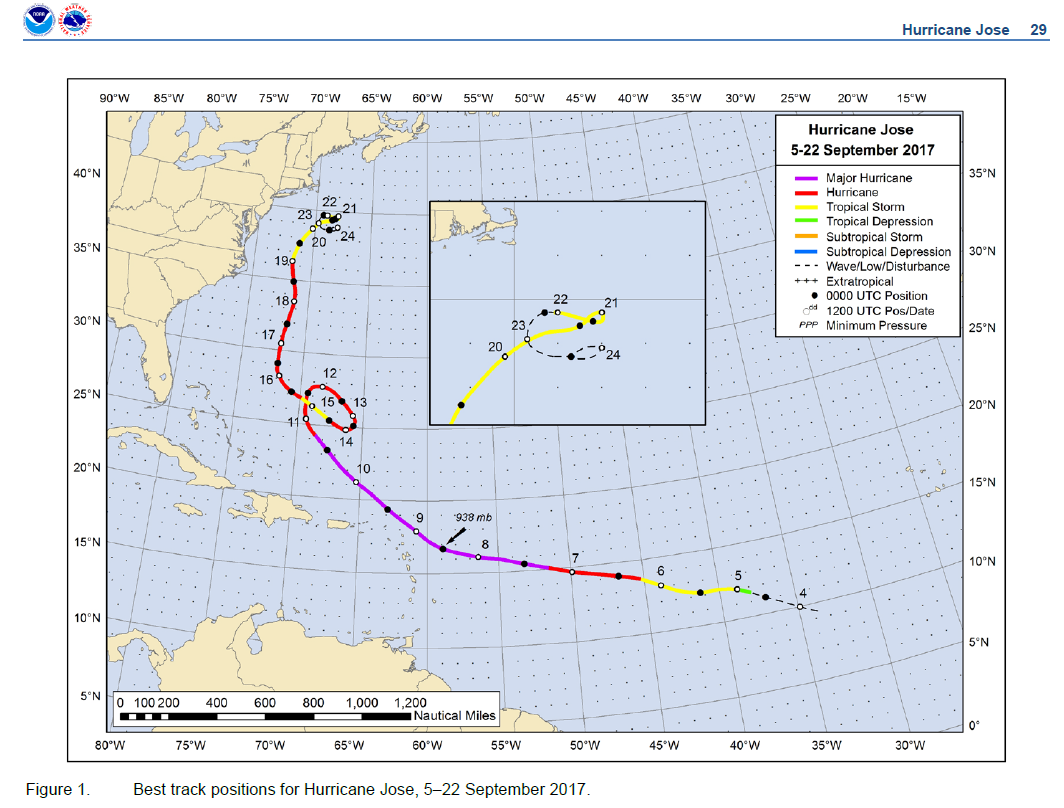 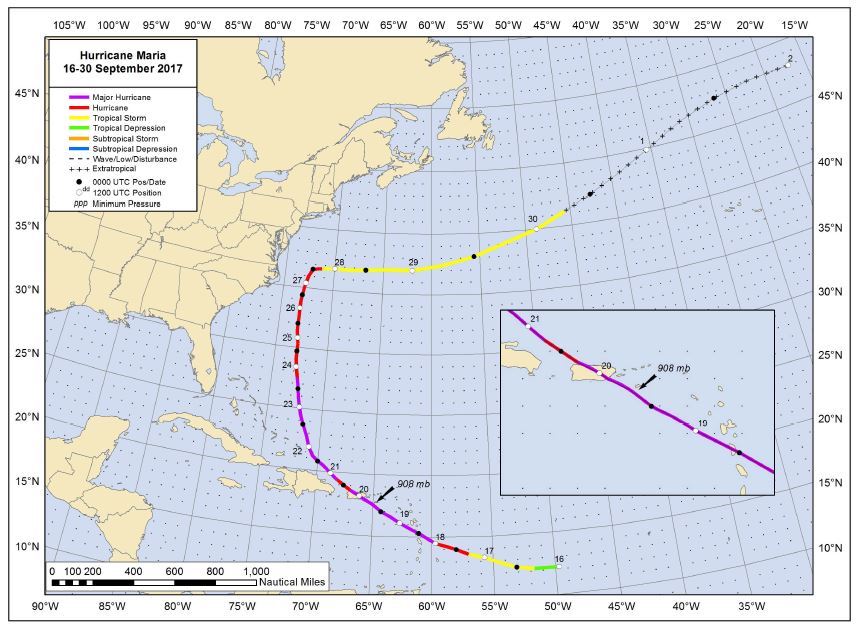